Cyber-security Digital Twins for Security Smart Cities
Matteo Repetto (CNR-IMATI)
17/03/2025
AI Conference 2025 (Genova, Italy)
2
Digitalisation is all around
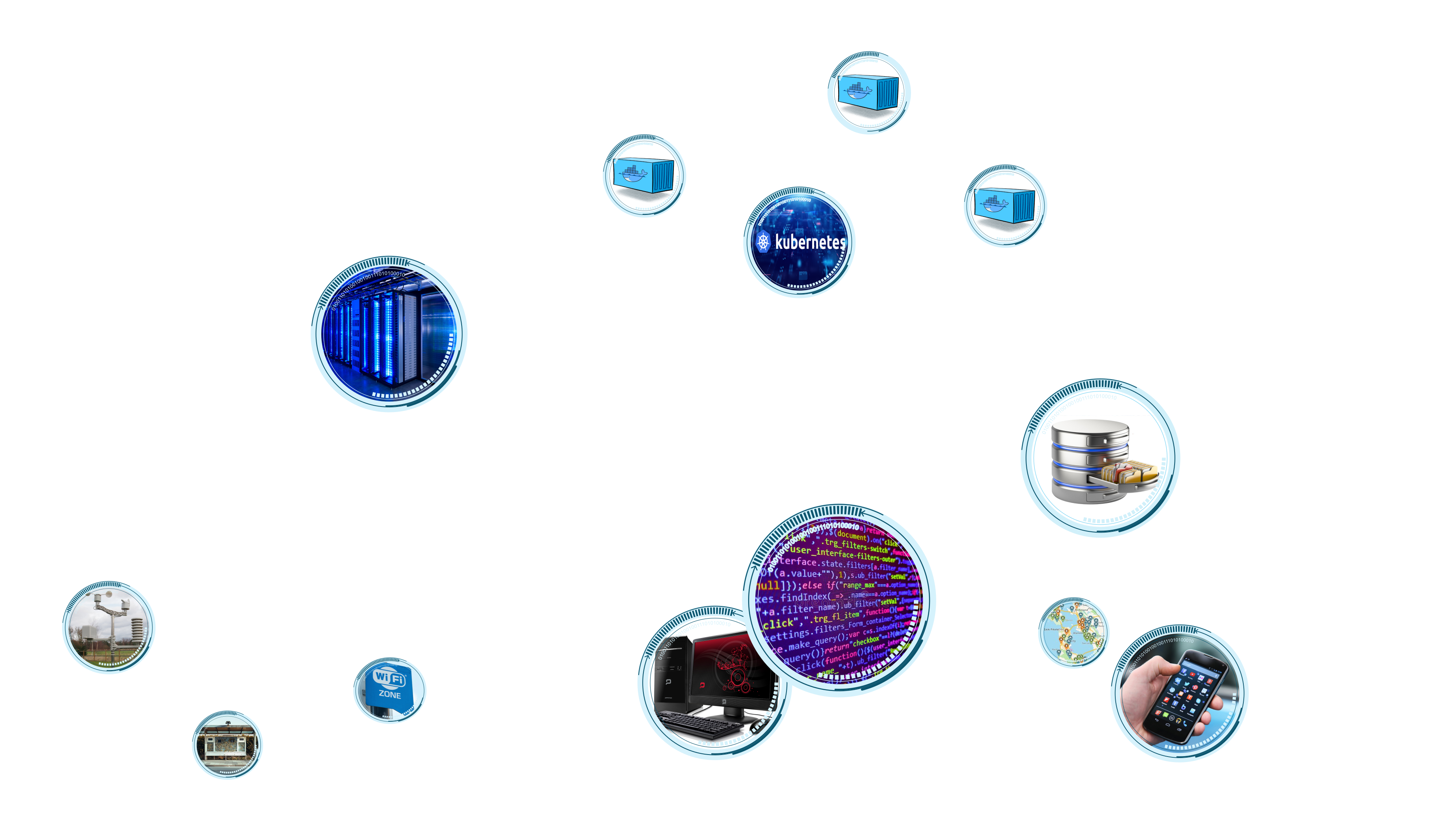 17/03/2025
AI Conference 2025 (Genova, Italy)
3
Smart City is digital connectivity
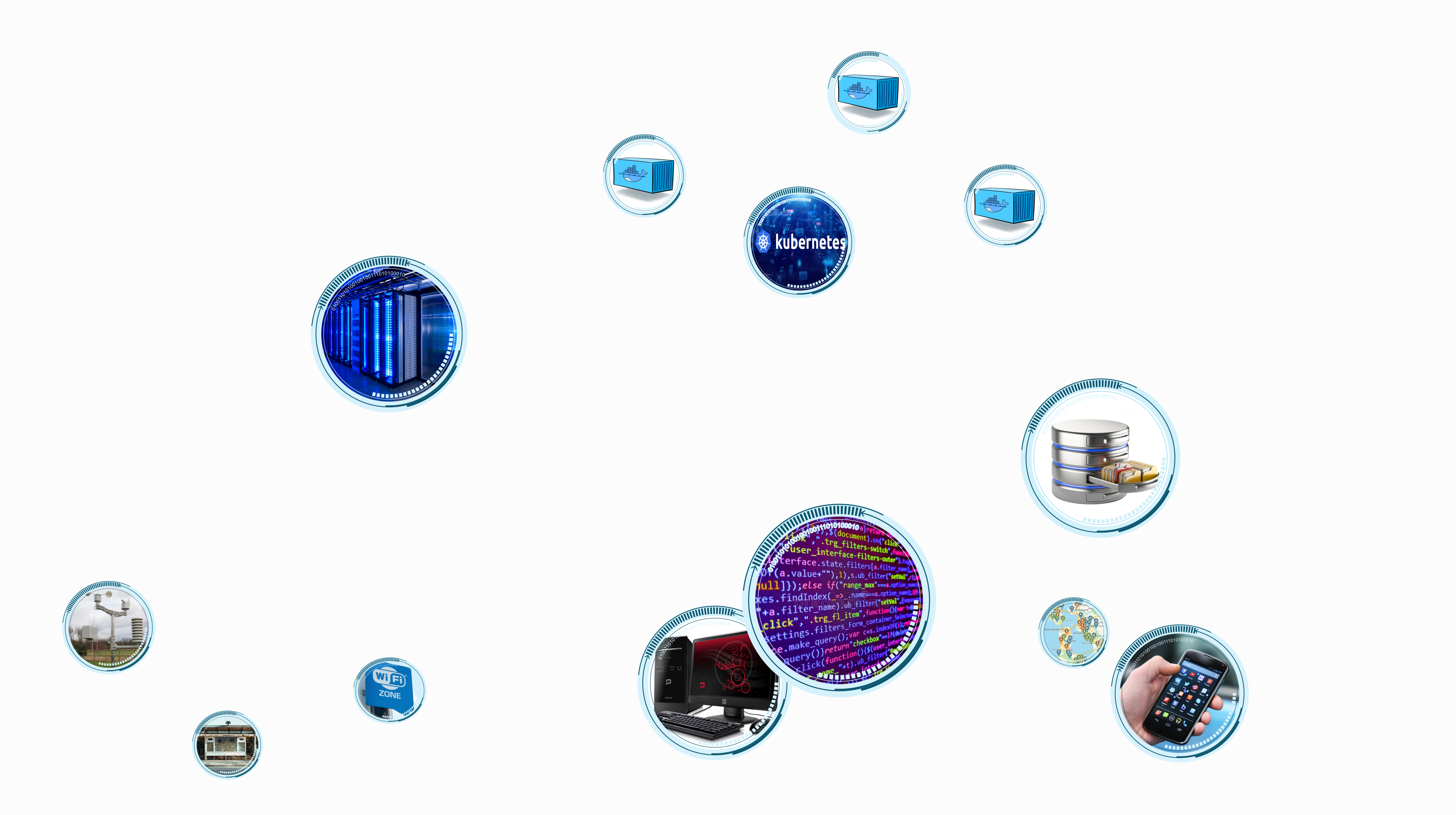 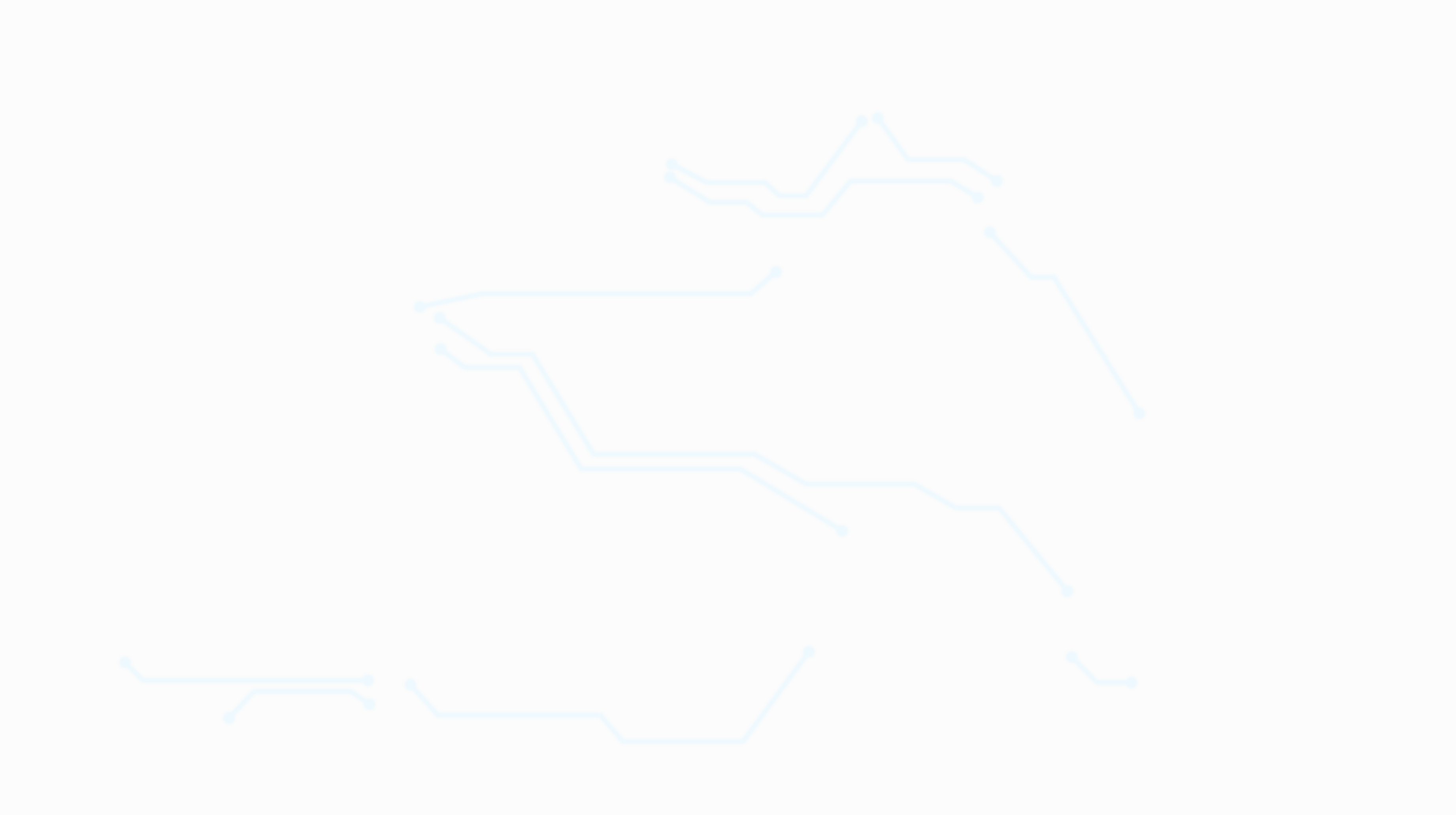 17/03/2025
AI Conference 2025 (Genova, Italy)
4
But… what’s behind a service?
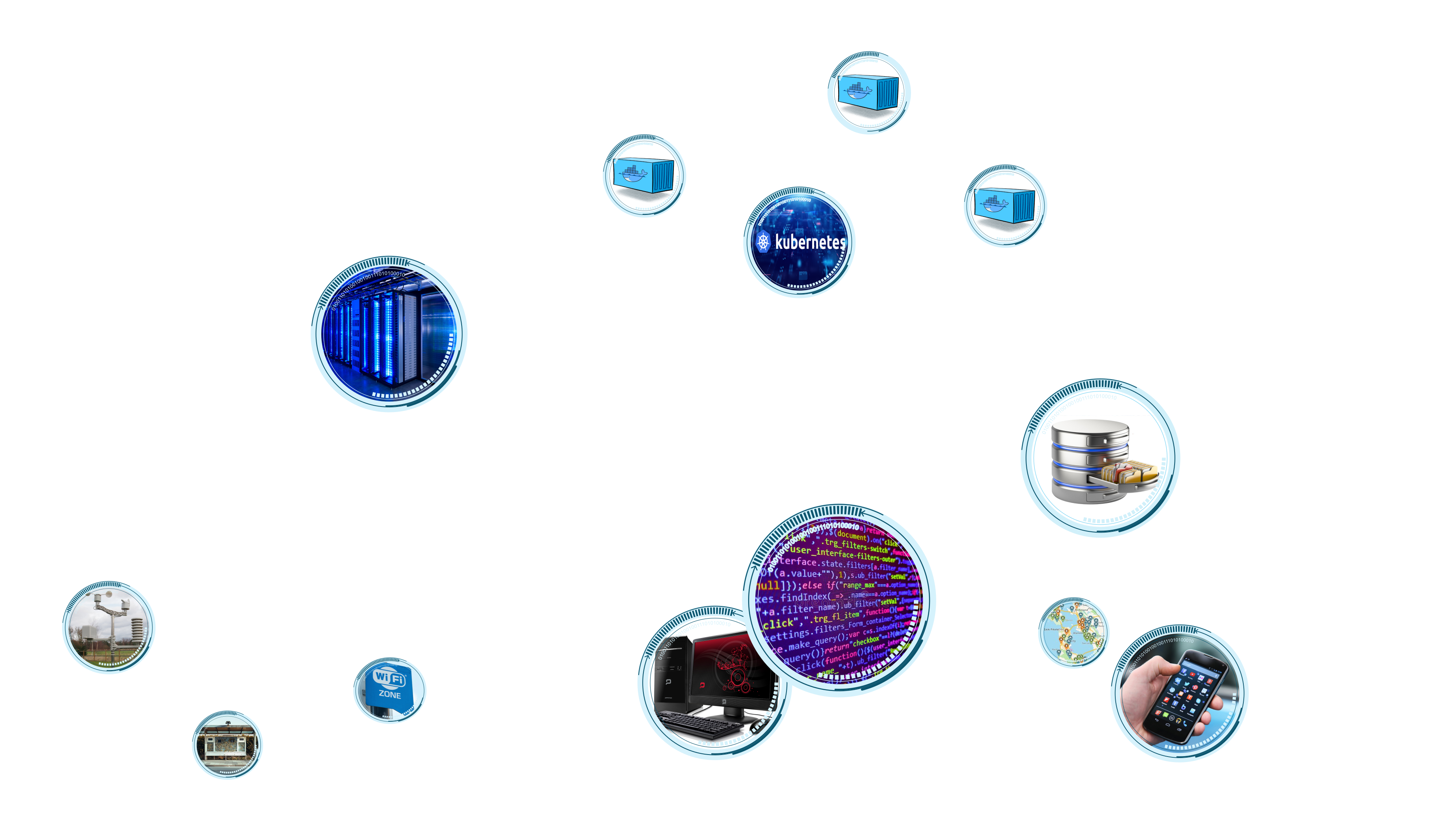 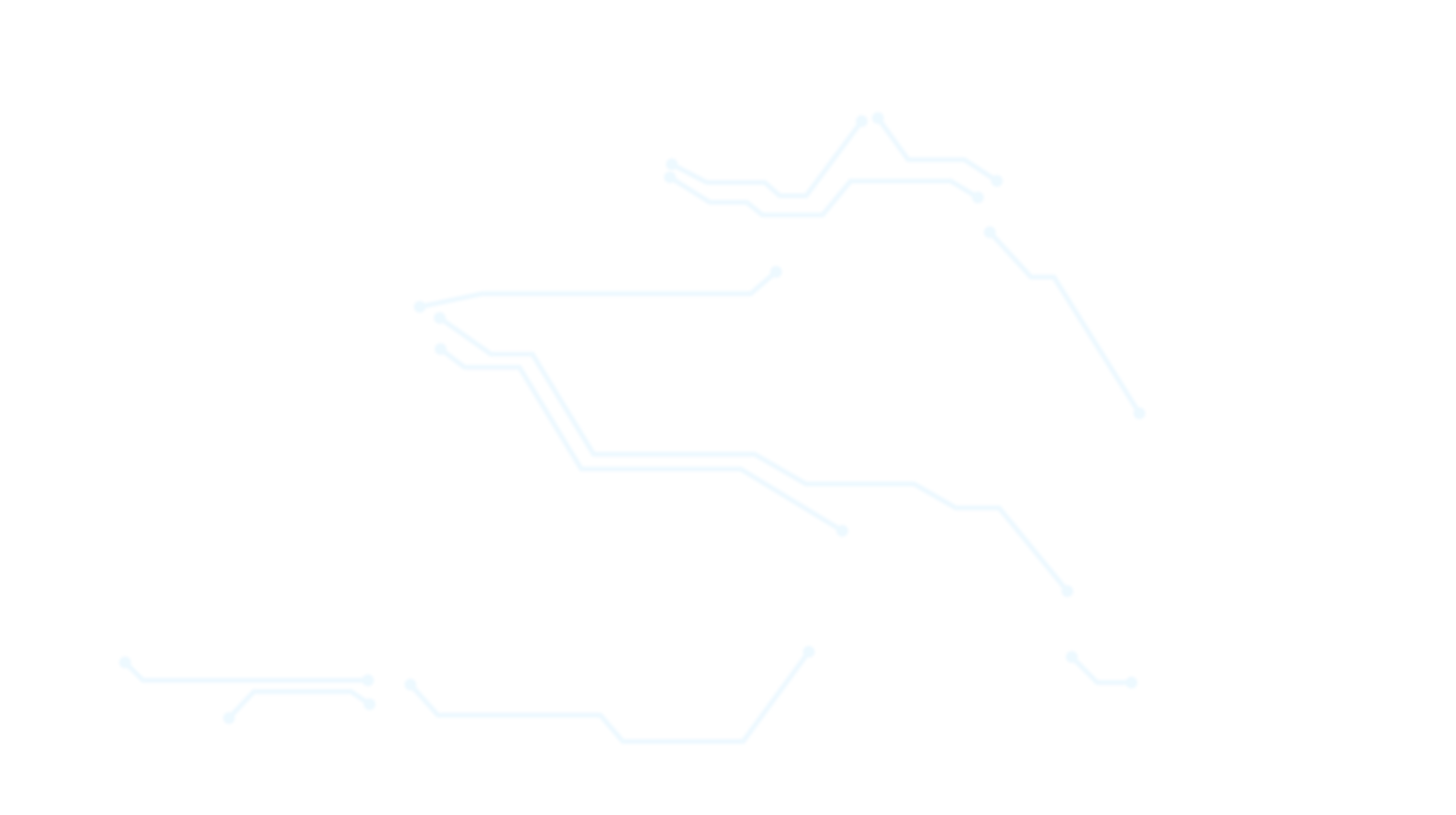 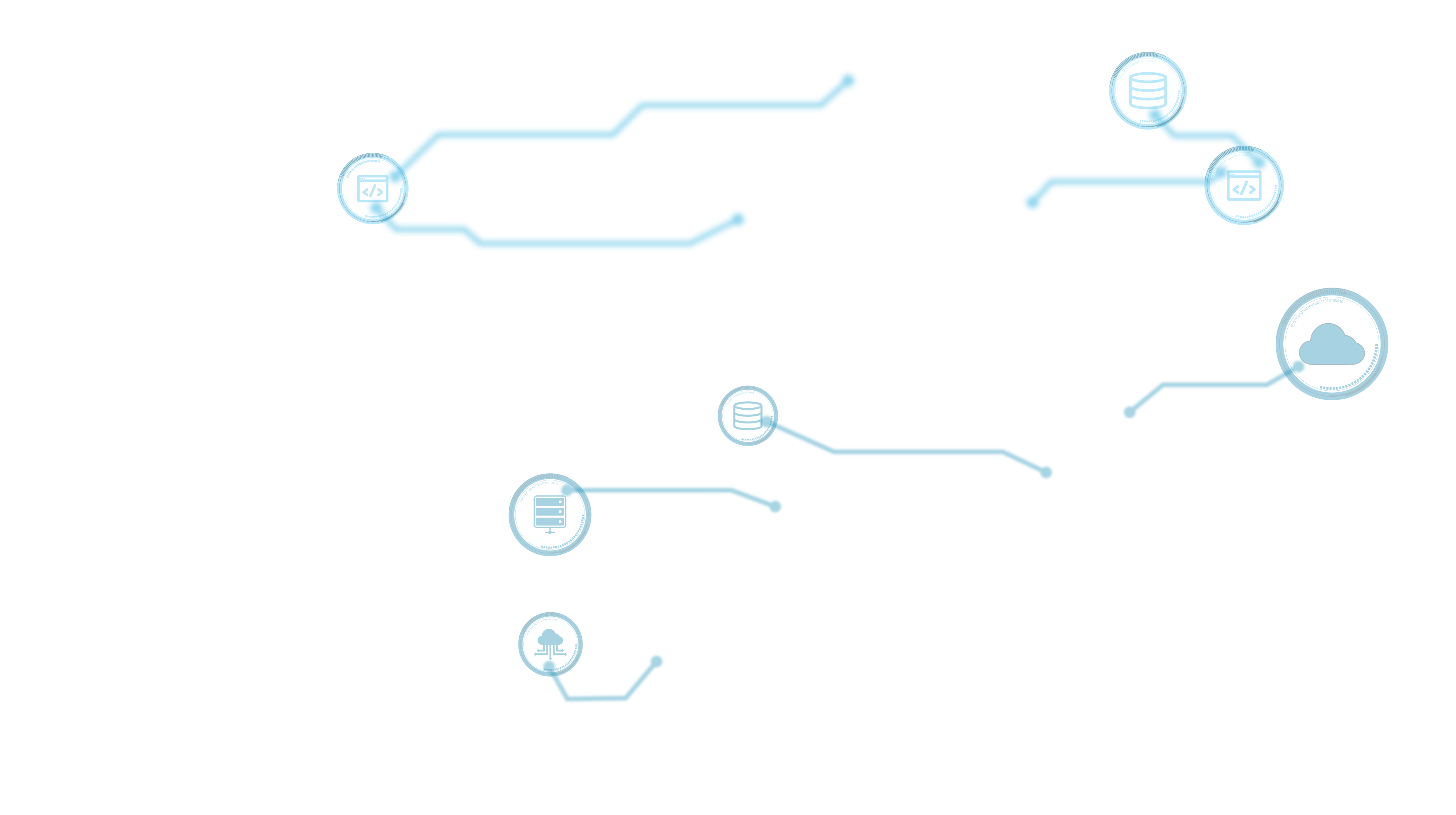 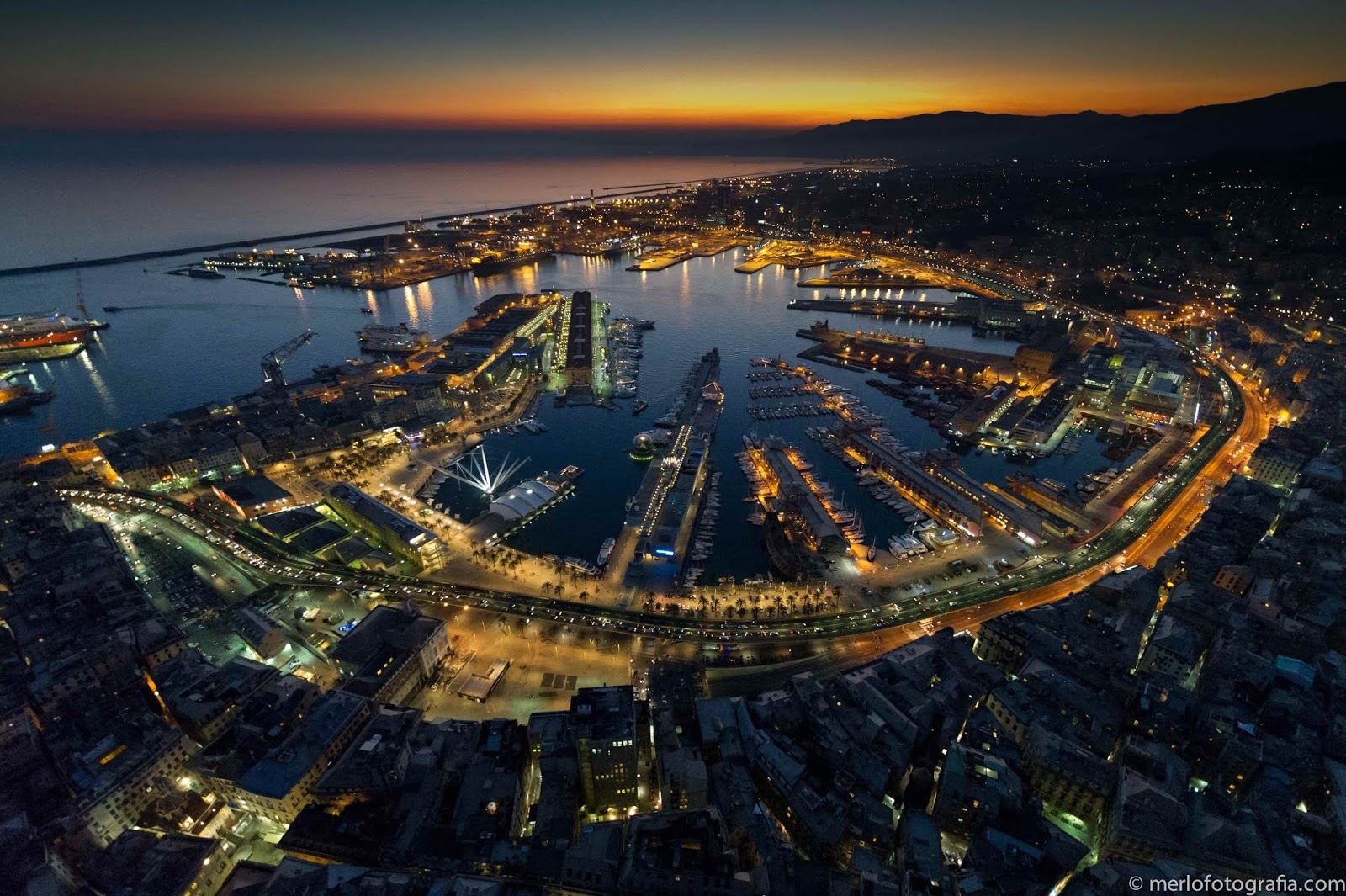 17/03/2025
AI Conference 2025 (Genova, Italy)
5
… and even more behind?
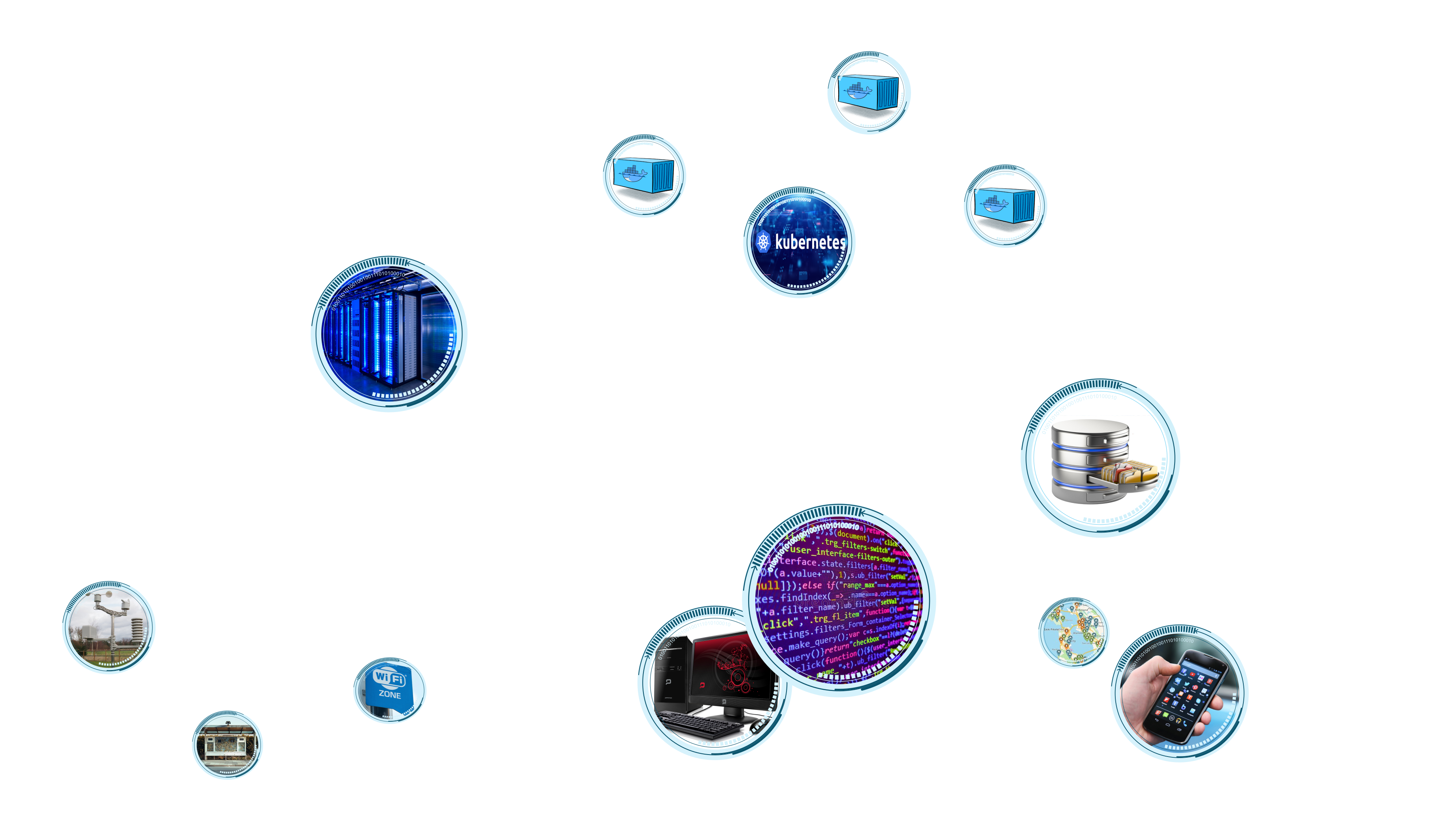 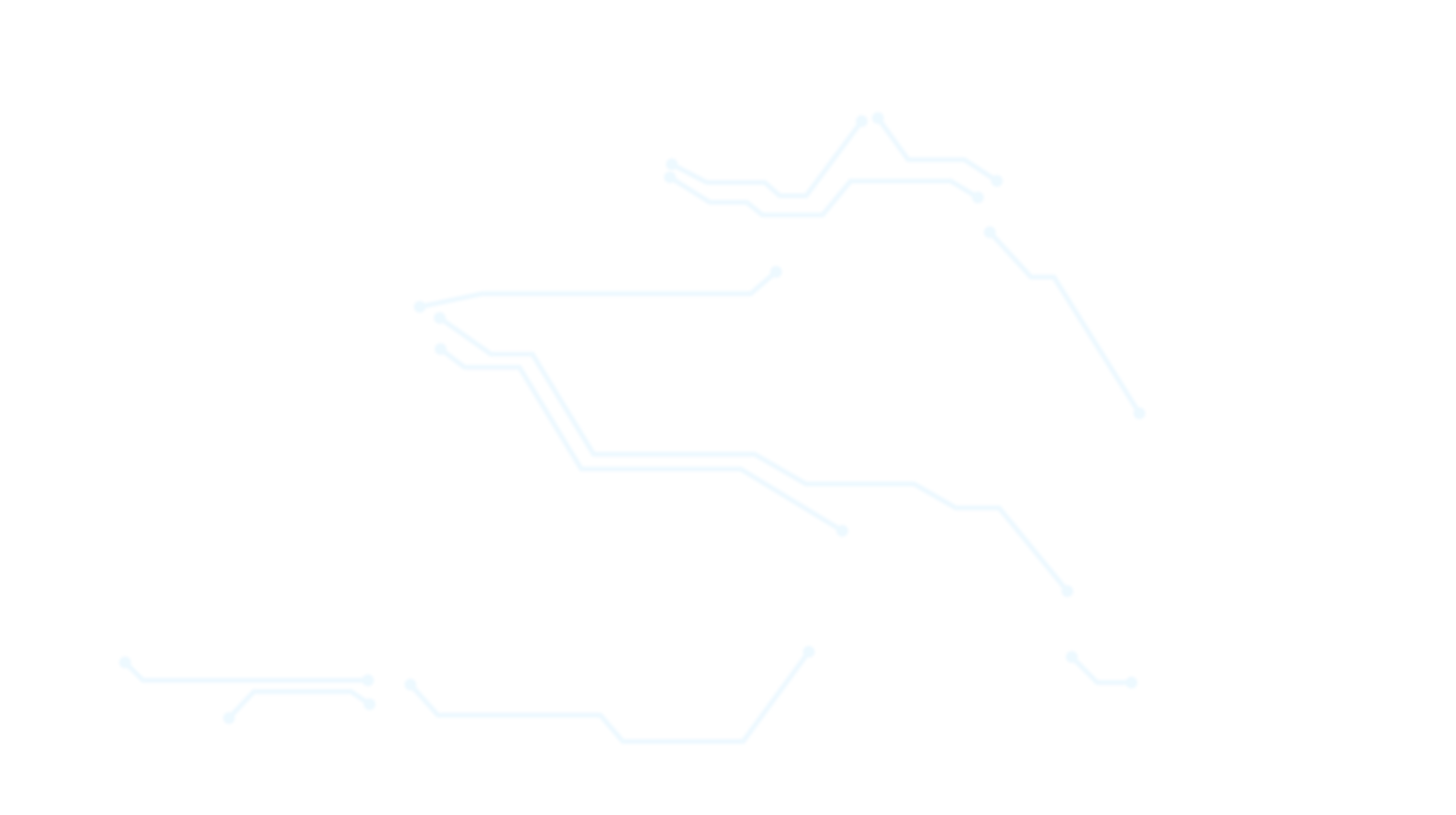 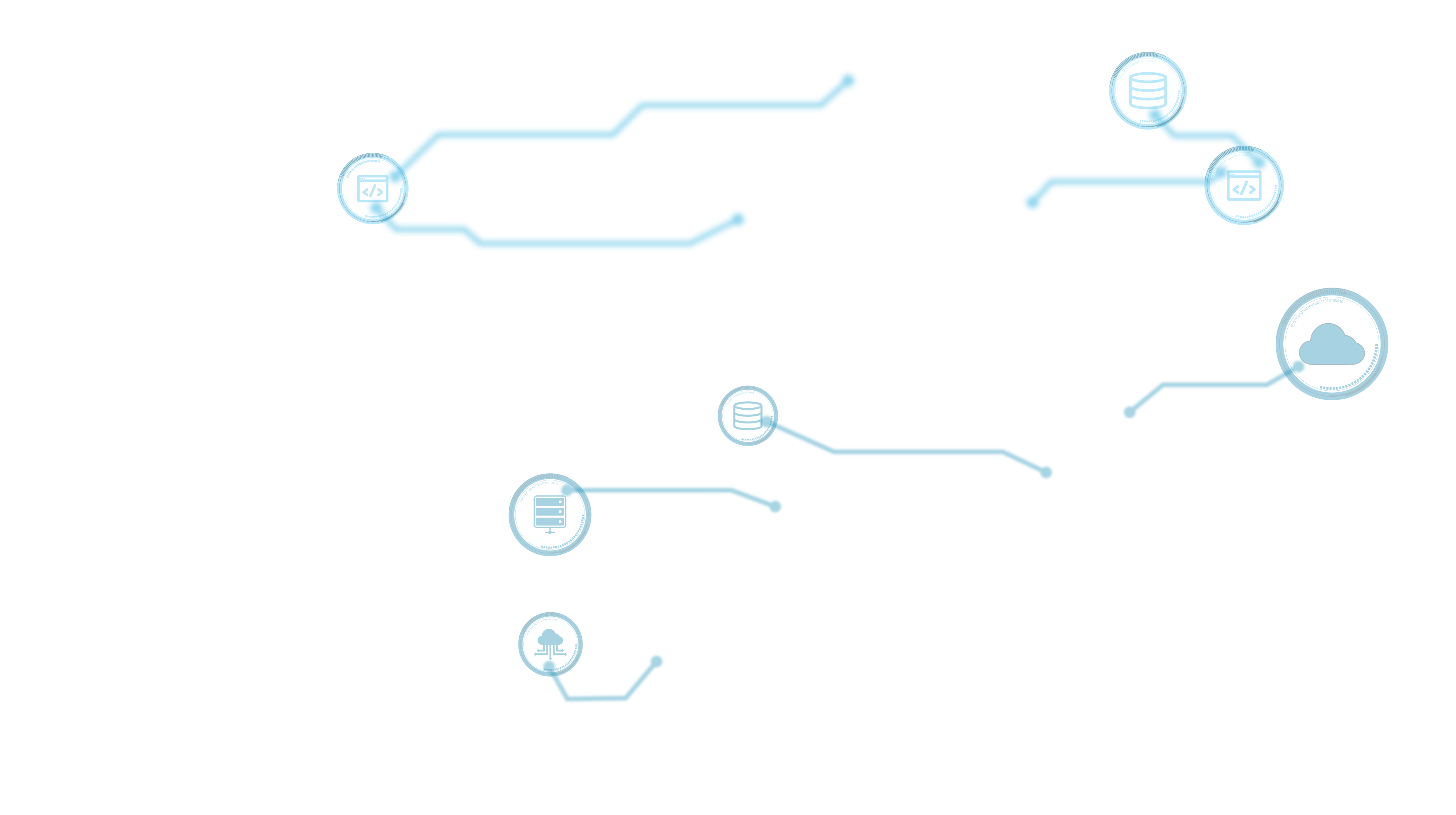 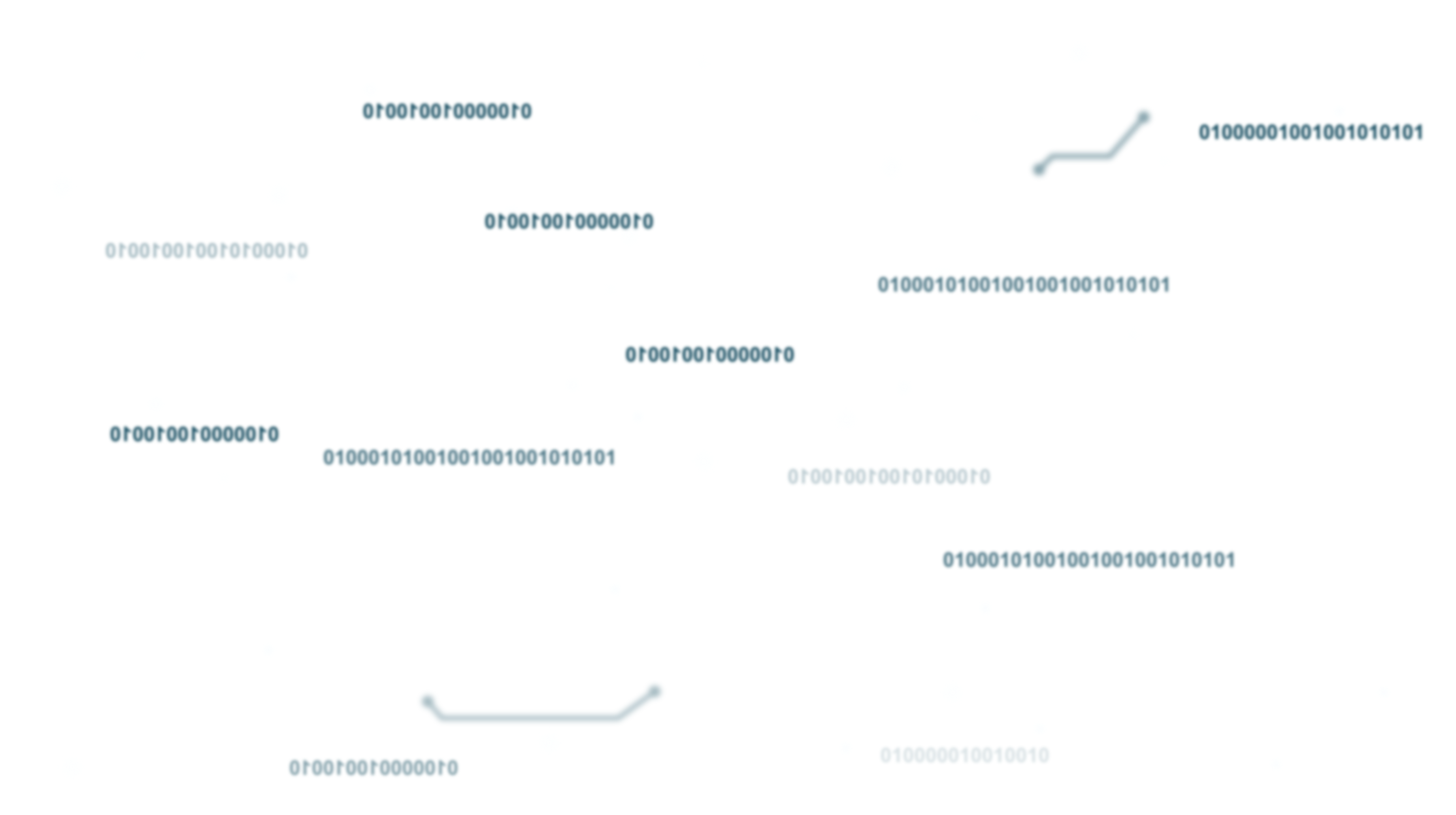 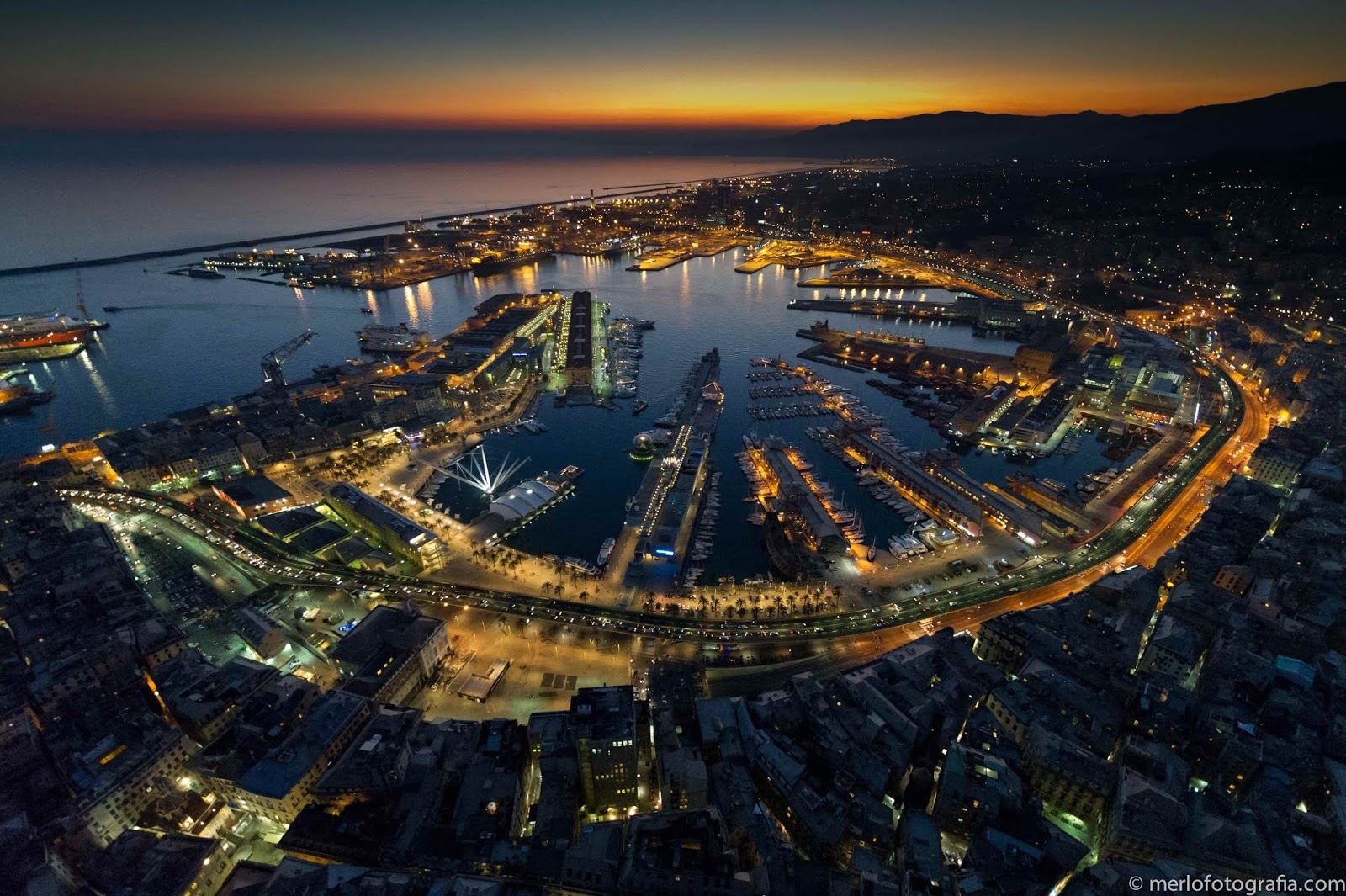 17/03/2025
AI Conference 2025 (Genova, Italy)
6
Every chain has its weakest link(s)!
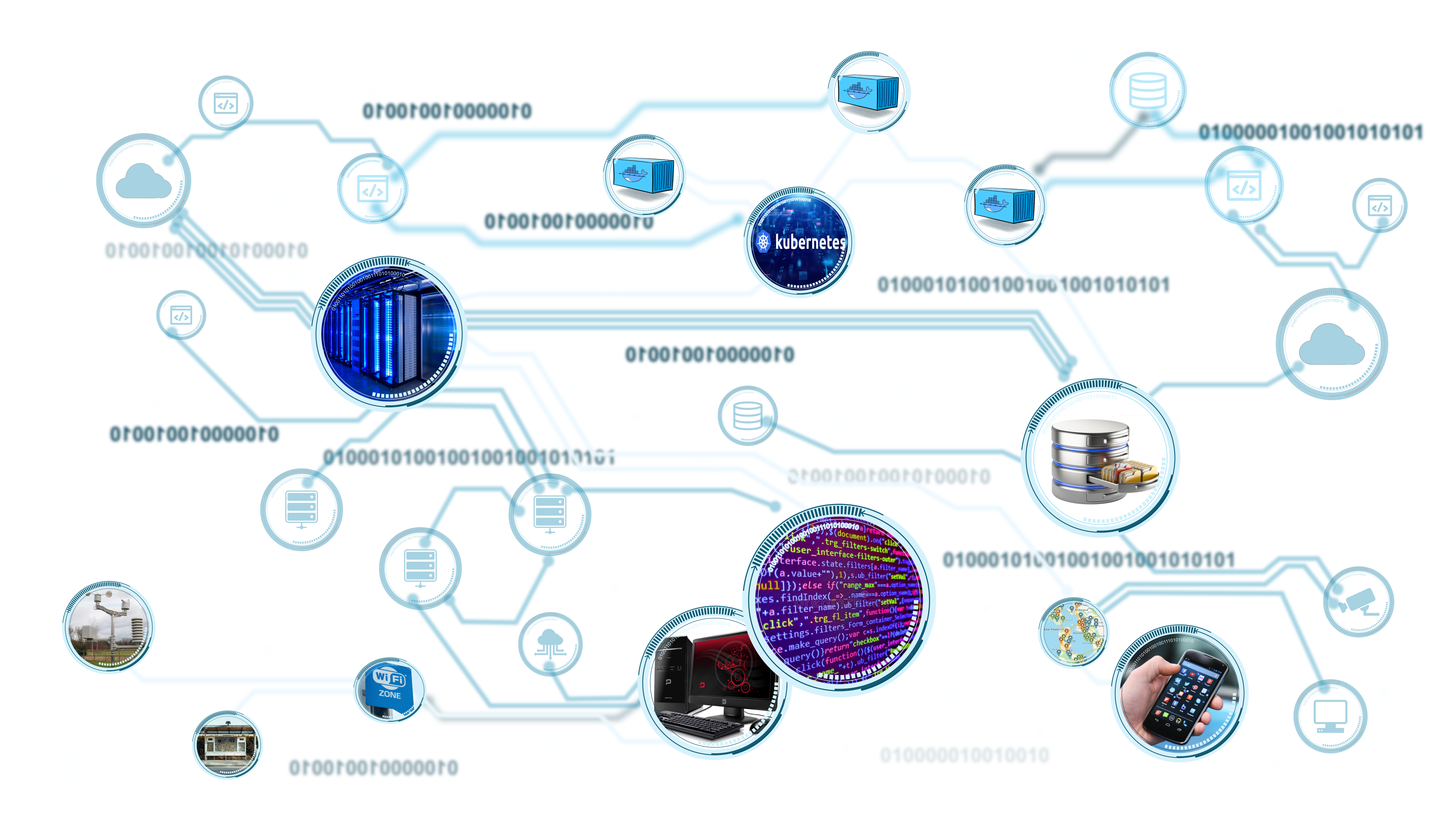 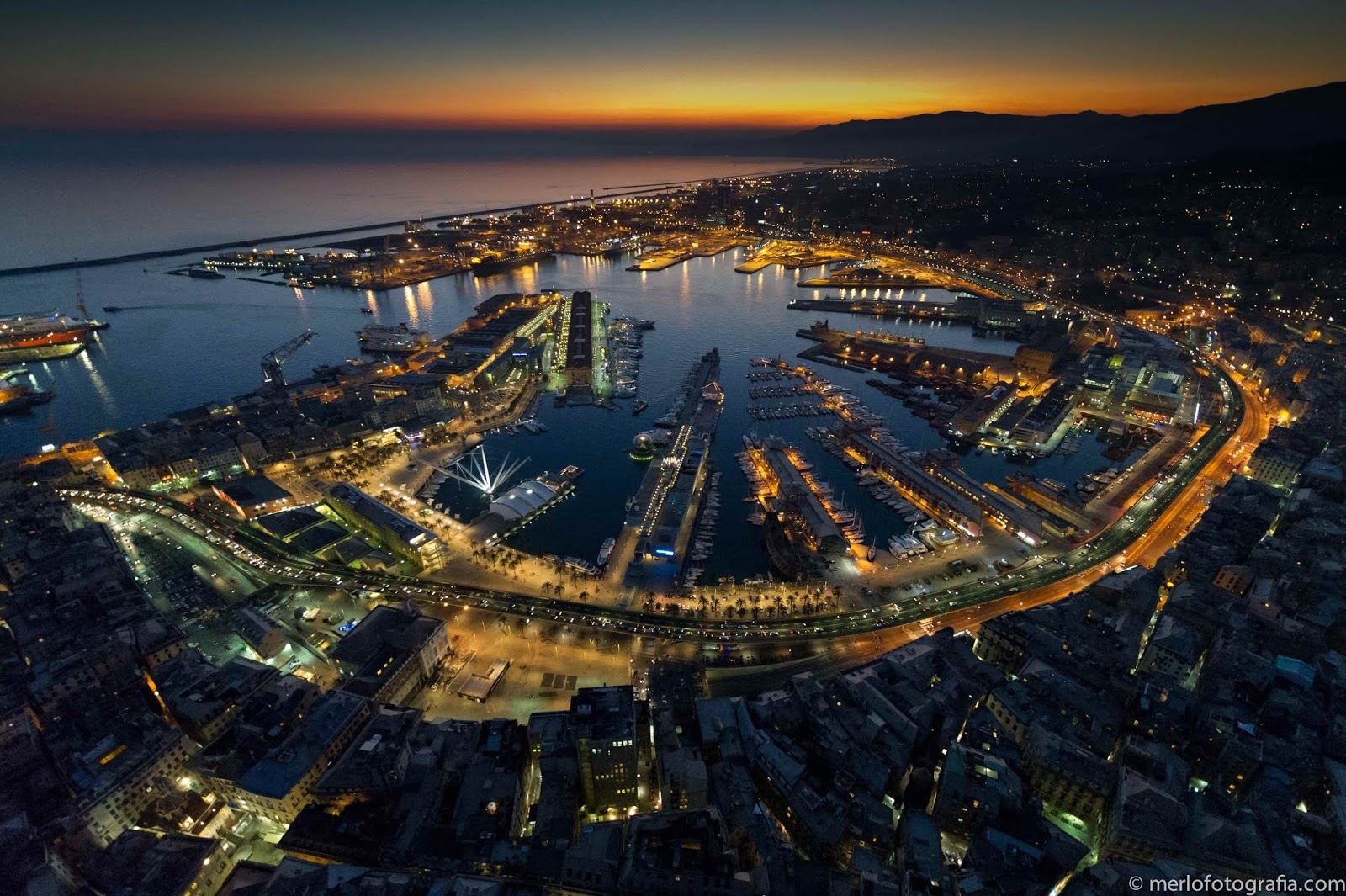 17/03/2025
AI Conference 2025 (Genova, Italy)
7
We have security functions in place…
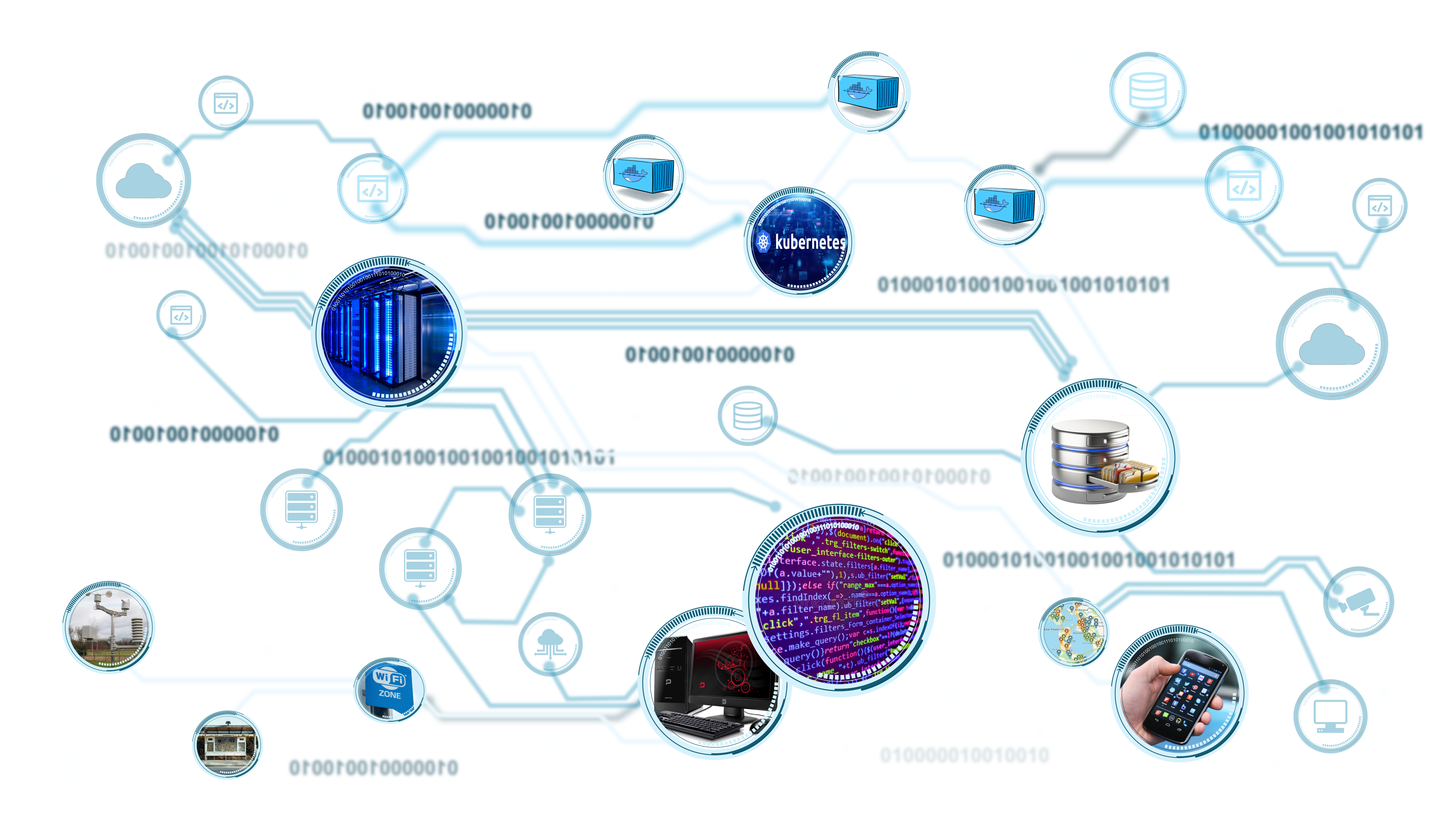 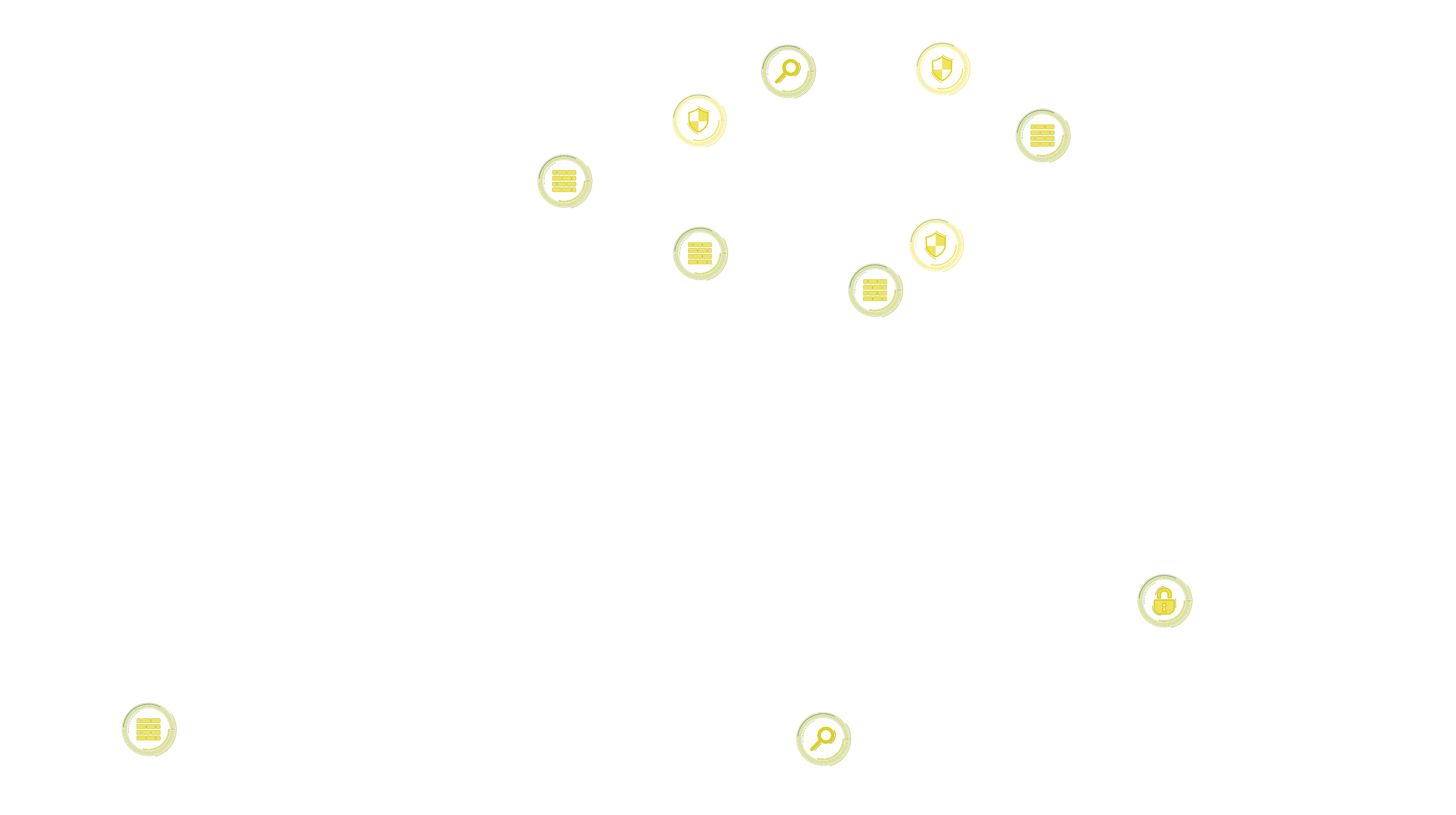 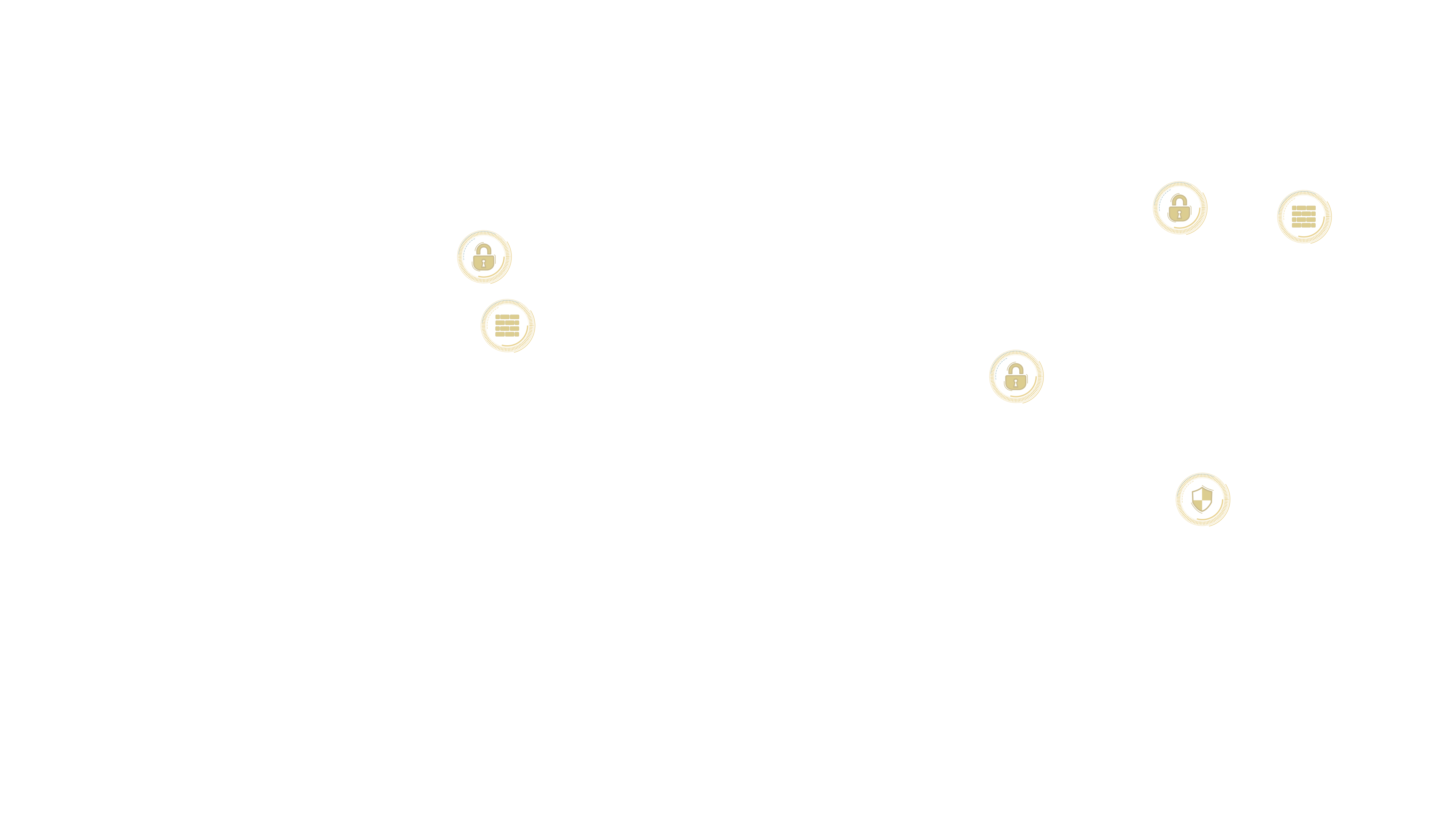 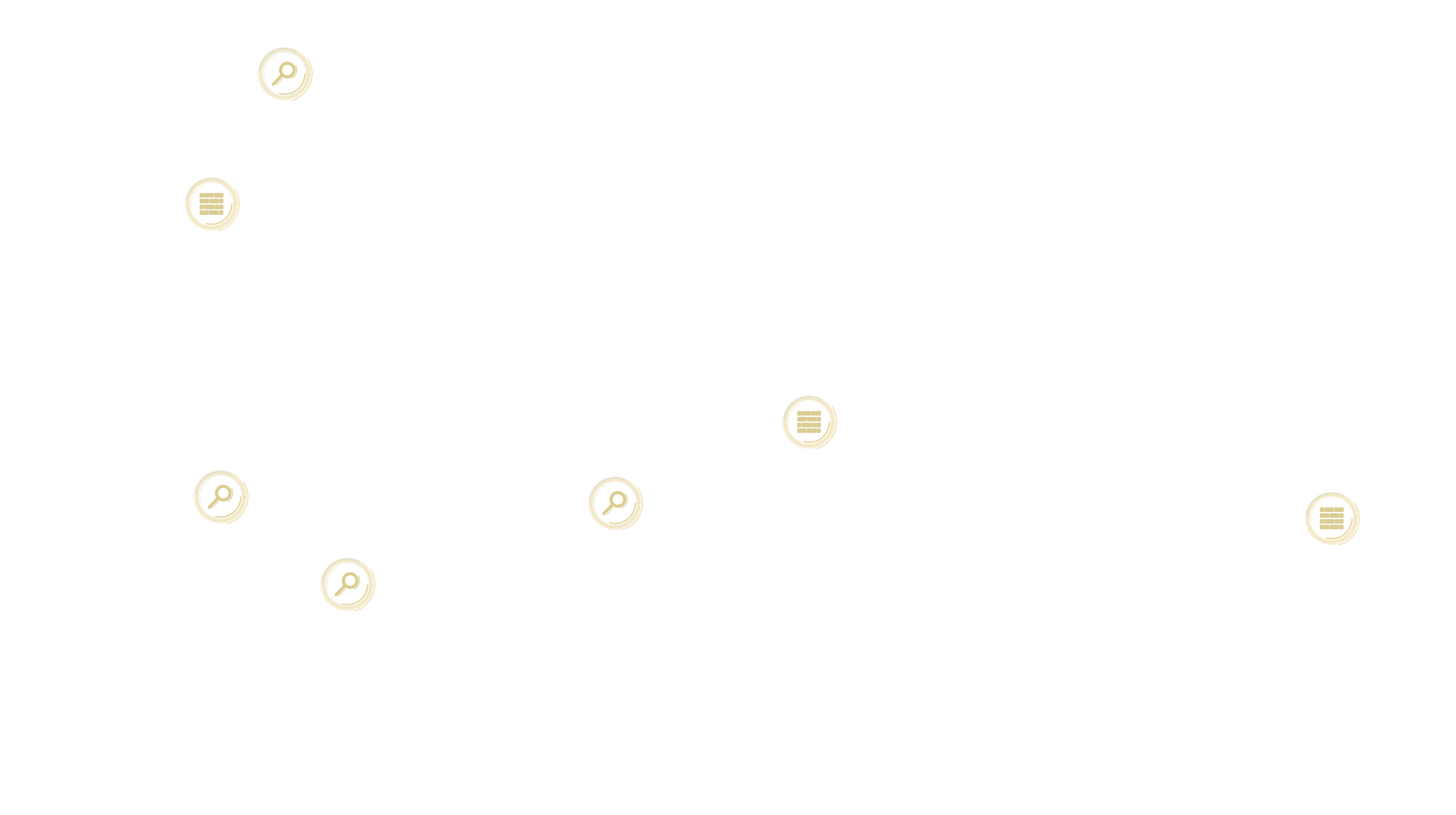 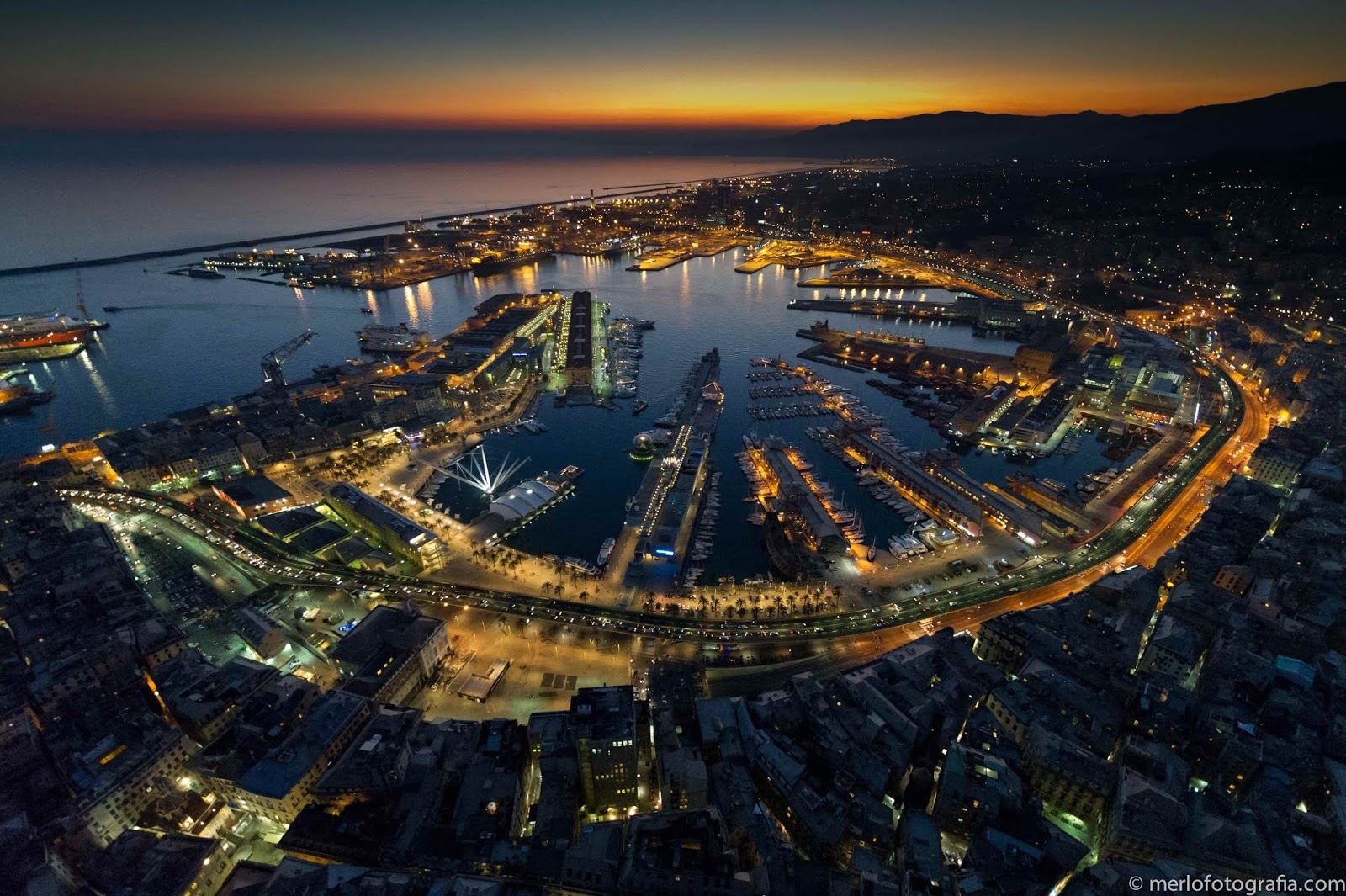 17/03/2025
AI Conference 2025 (Genova, Italy)
8
… but do you really trust your suppliers?
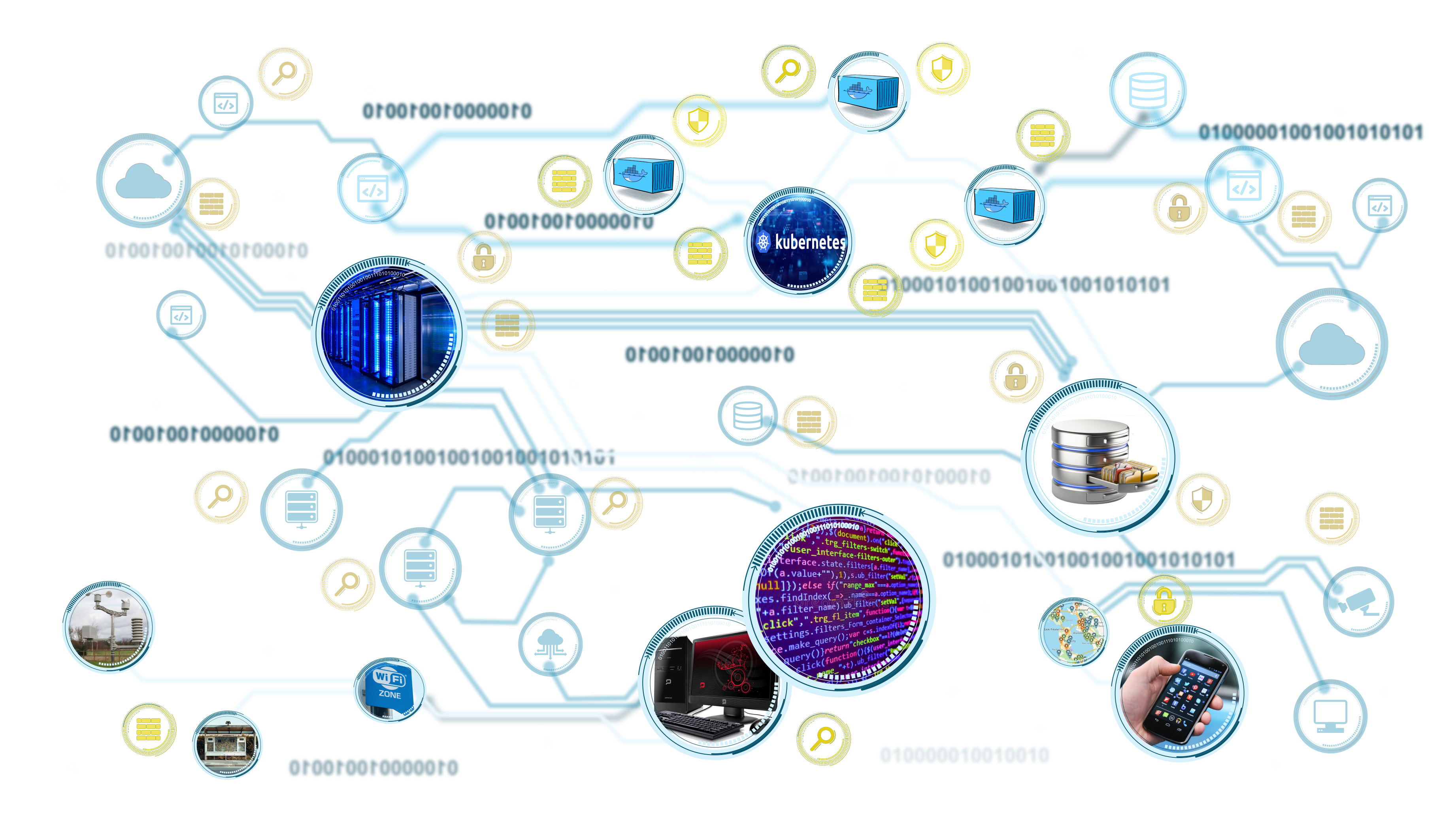 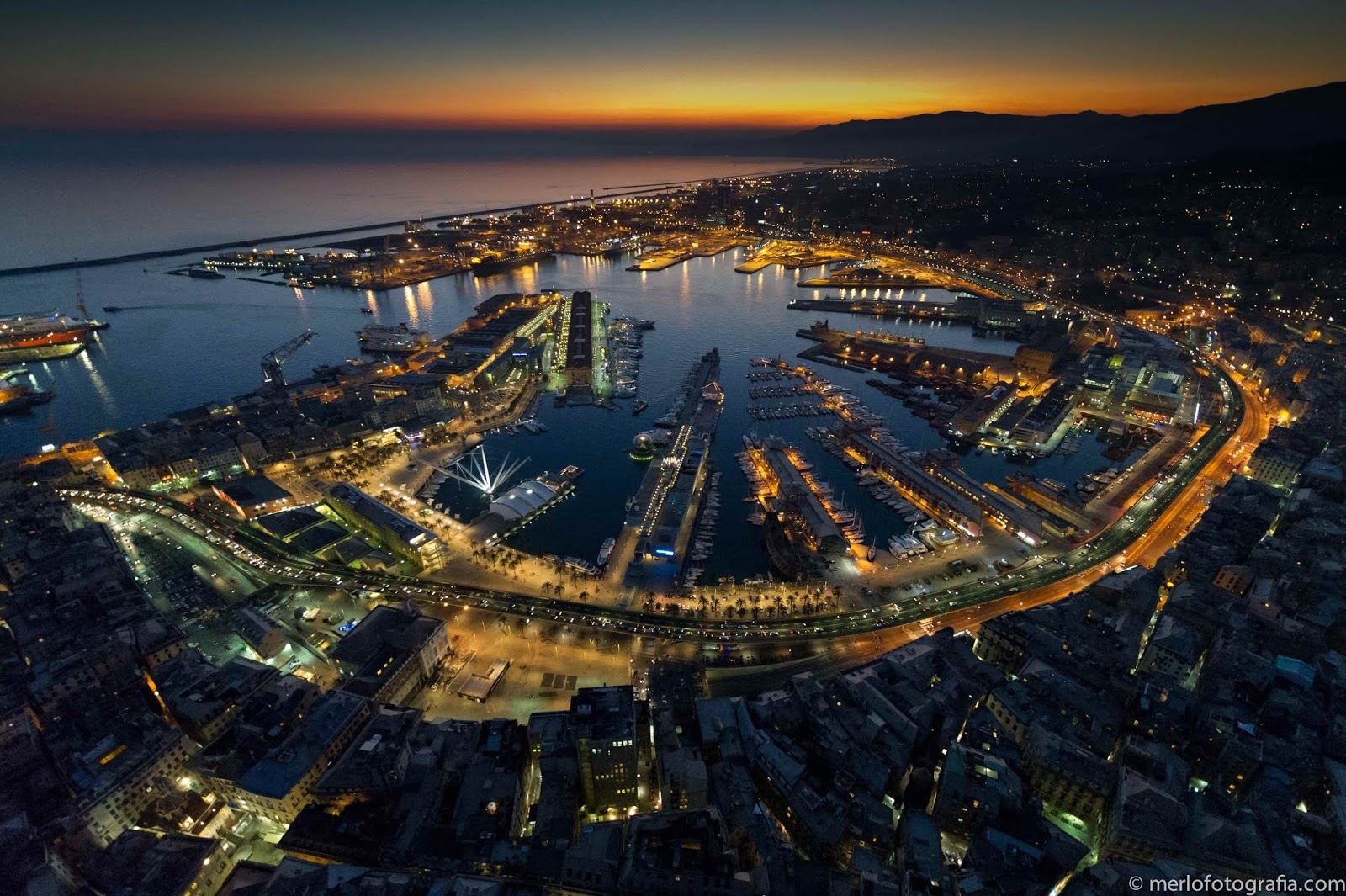 17/03/2025
AI Conference 2025 (Genova, Italy)
9
A collaborative cyber-security model
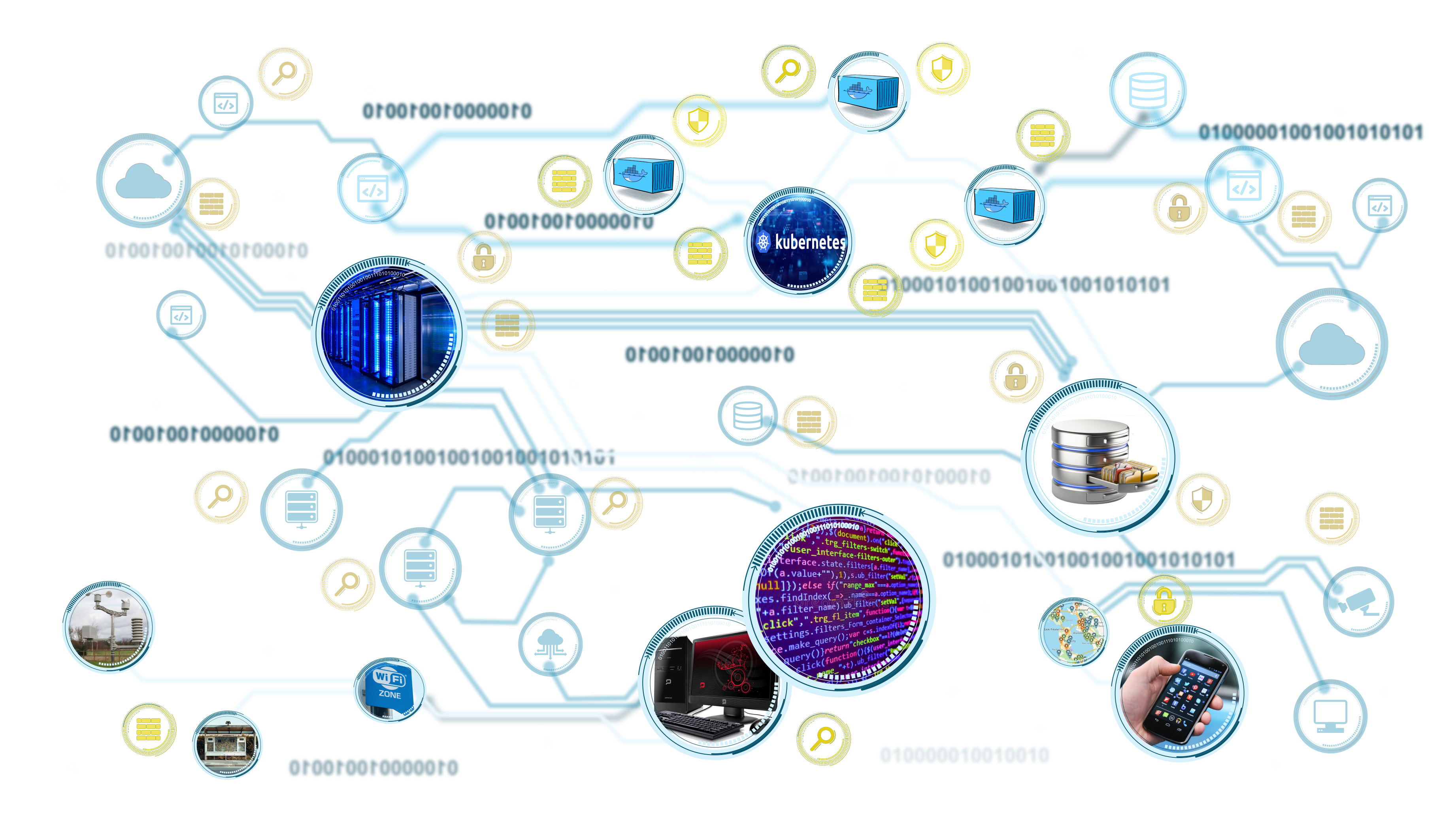 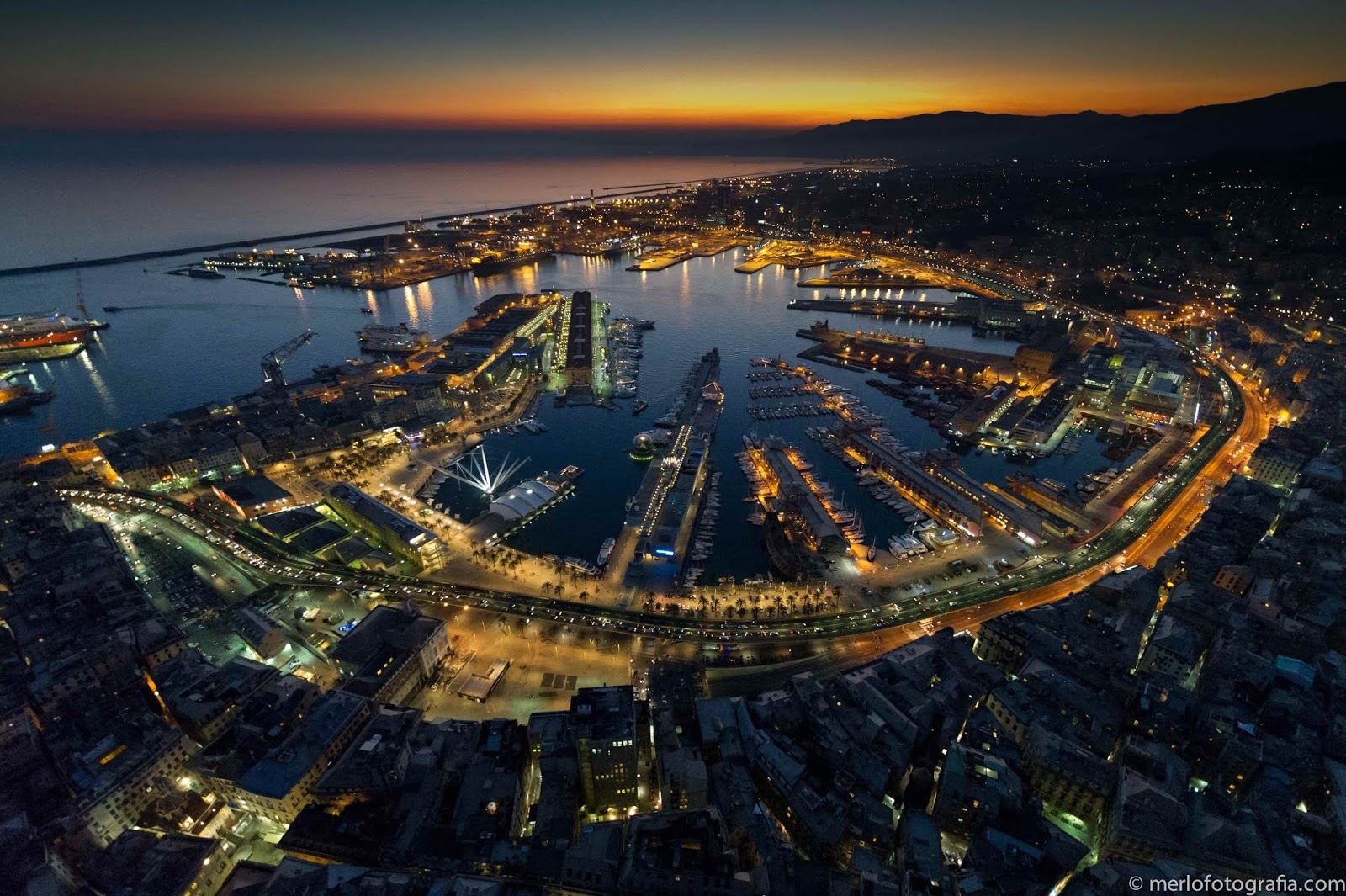 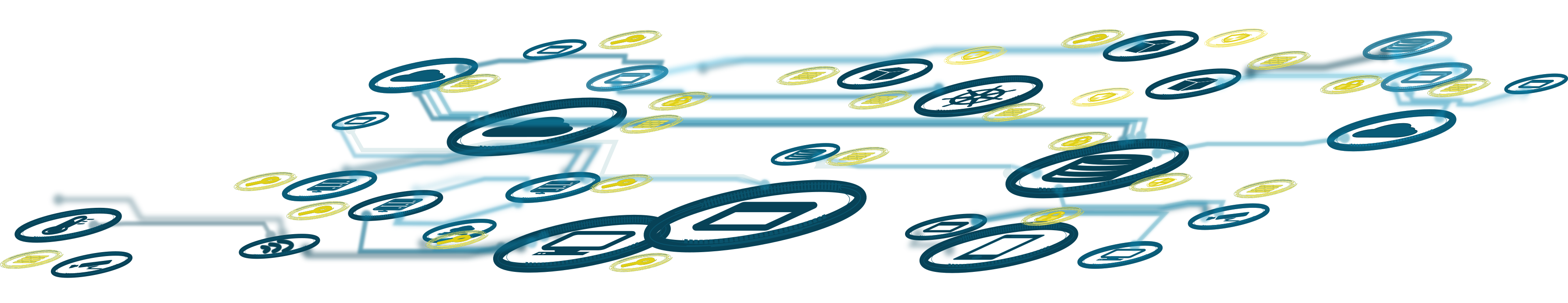 17/03/2025
AI Conference 2025 (Genova, Italy)
10
Discovering and modelling
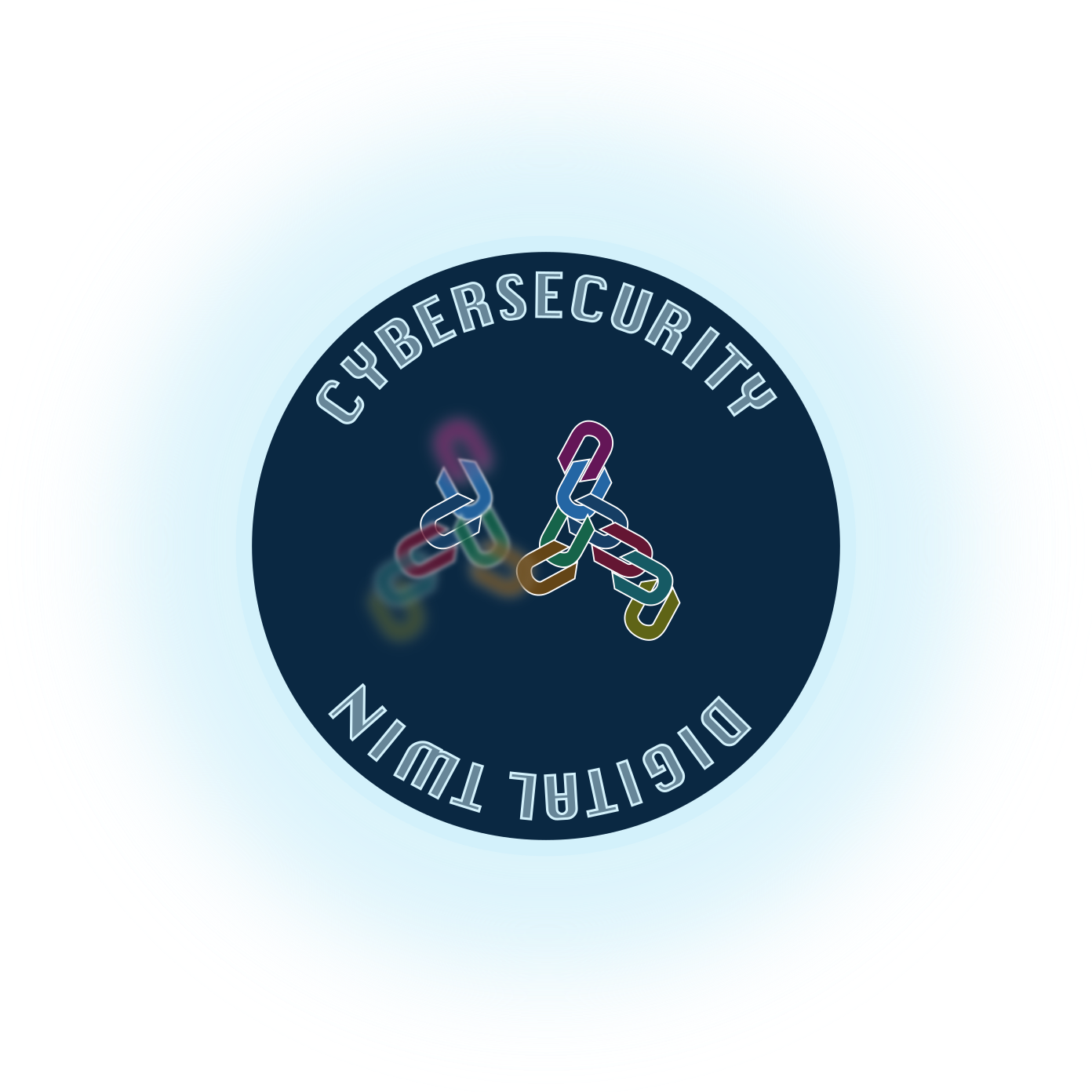 Security API
REST-full
Open
Extensible
Cross-platform
Multi-ownership
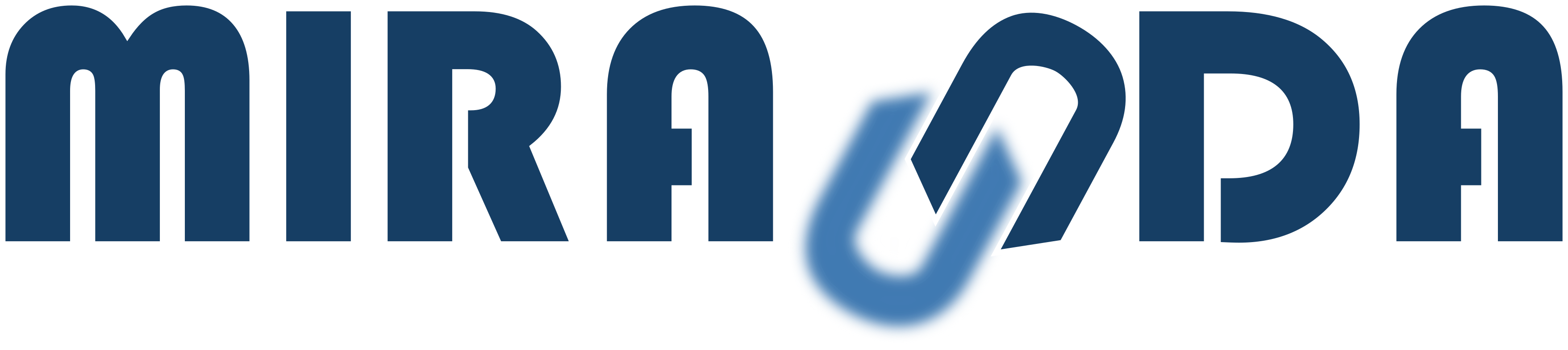 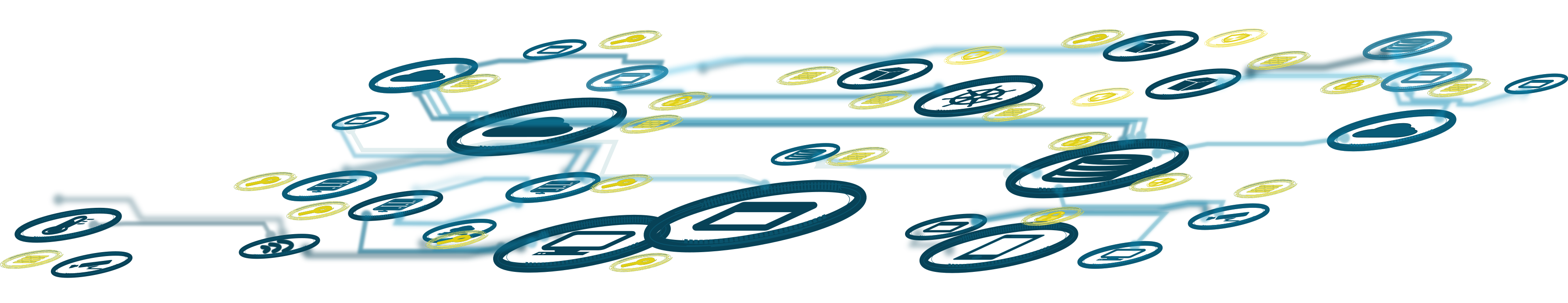 17/03/2025
AI Conference 2025 (Genova, Italy)
11
Improving cyber-security operations
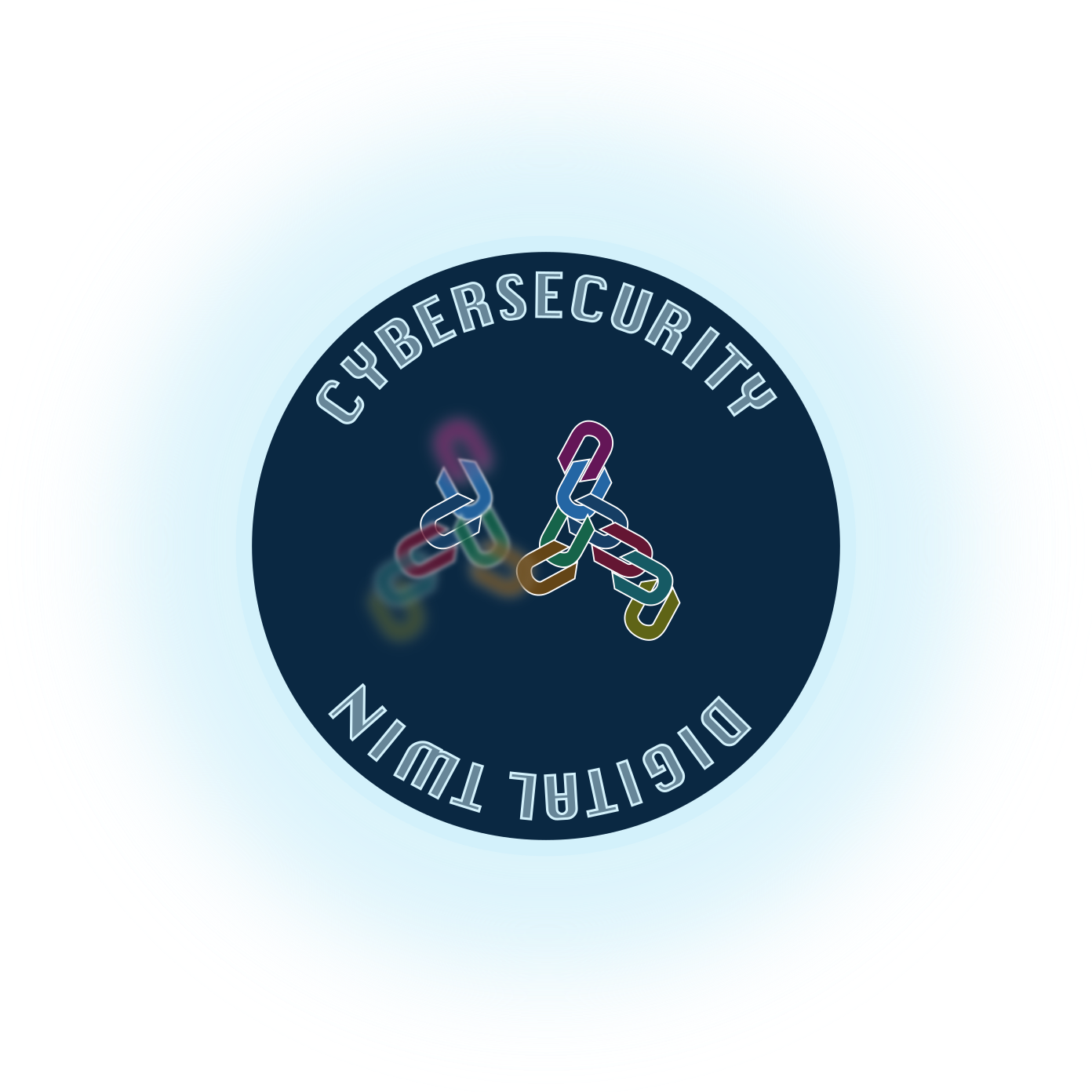 Monitoring
Detection
Response
Hunting
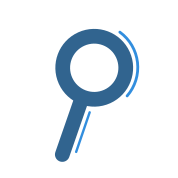 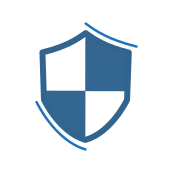 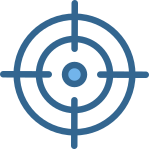 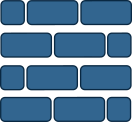 Pervasivity
Proactivity
Adaptivity
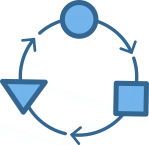 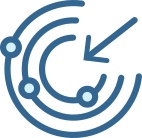 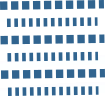 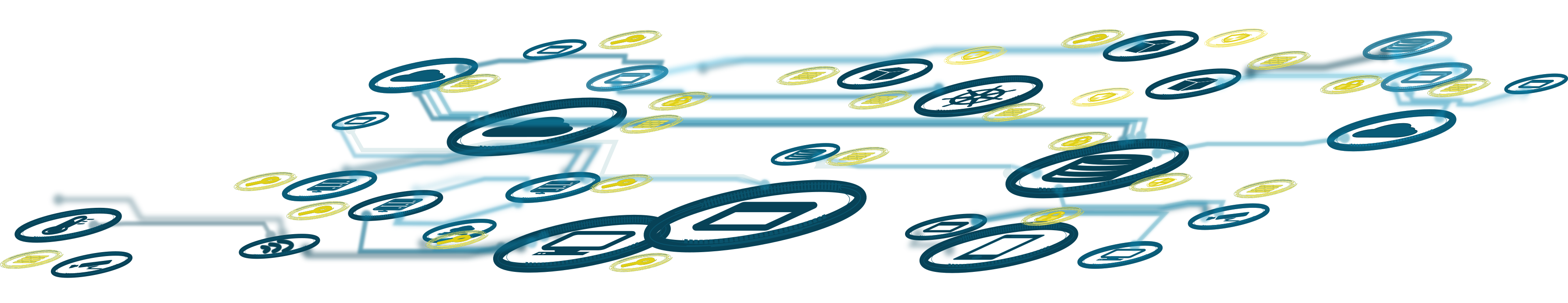 17/03/2025
AI Conference 2025 (Genova, Italy)
12
Project factsheet
Coordinator
Duration: 1/9/2024-31/8/2027
Budget: 7 308 925.00 €
Use Cases: Wolfsburg, Genoa, Athens
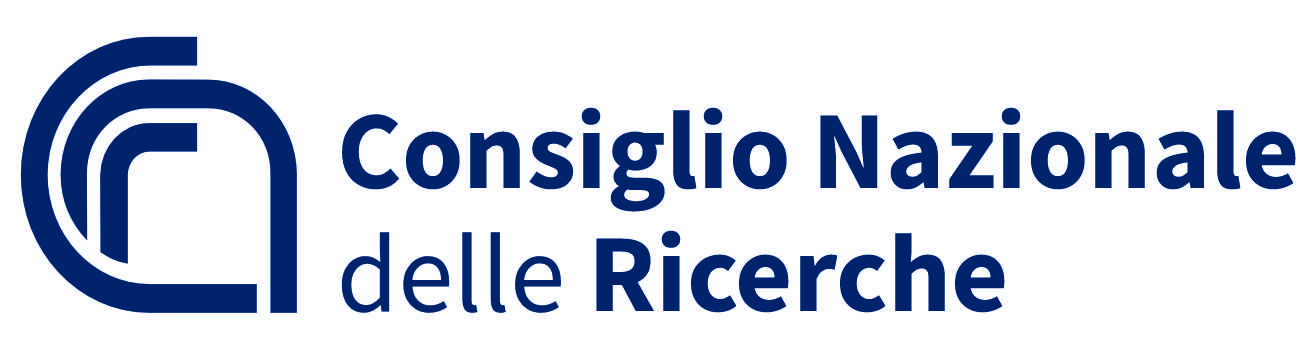 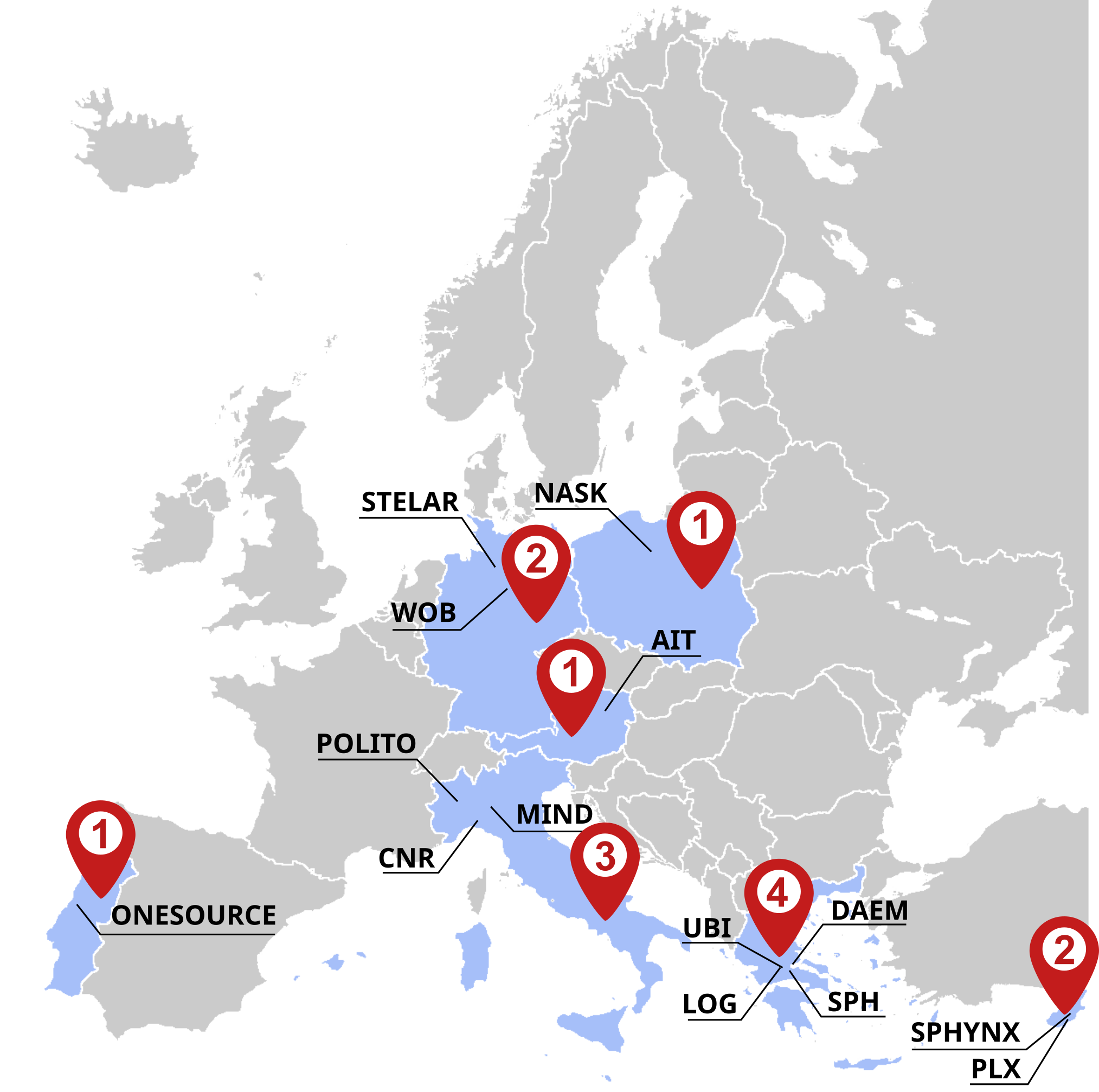 Partners
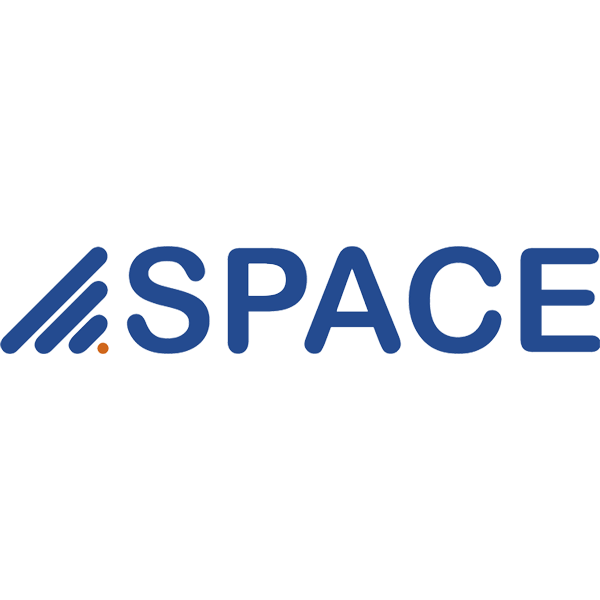 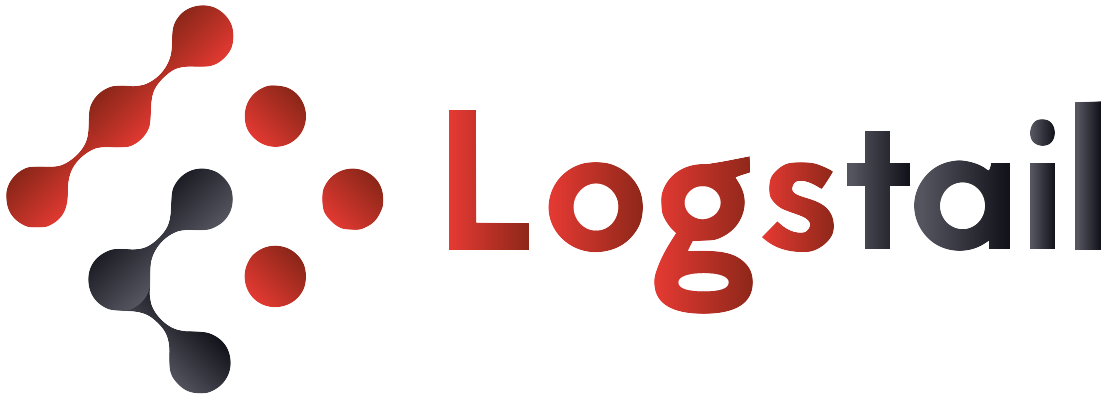 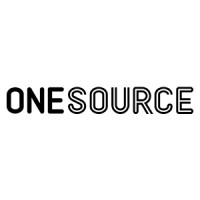 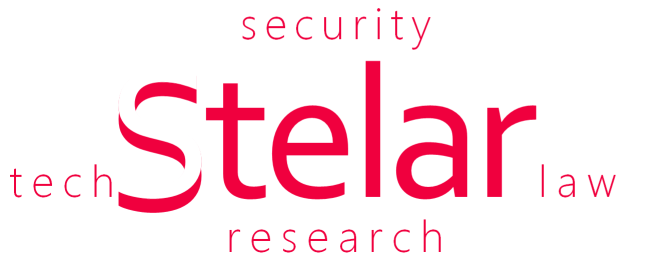 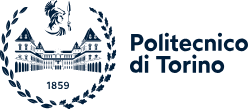 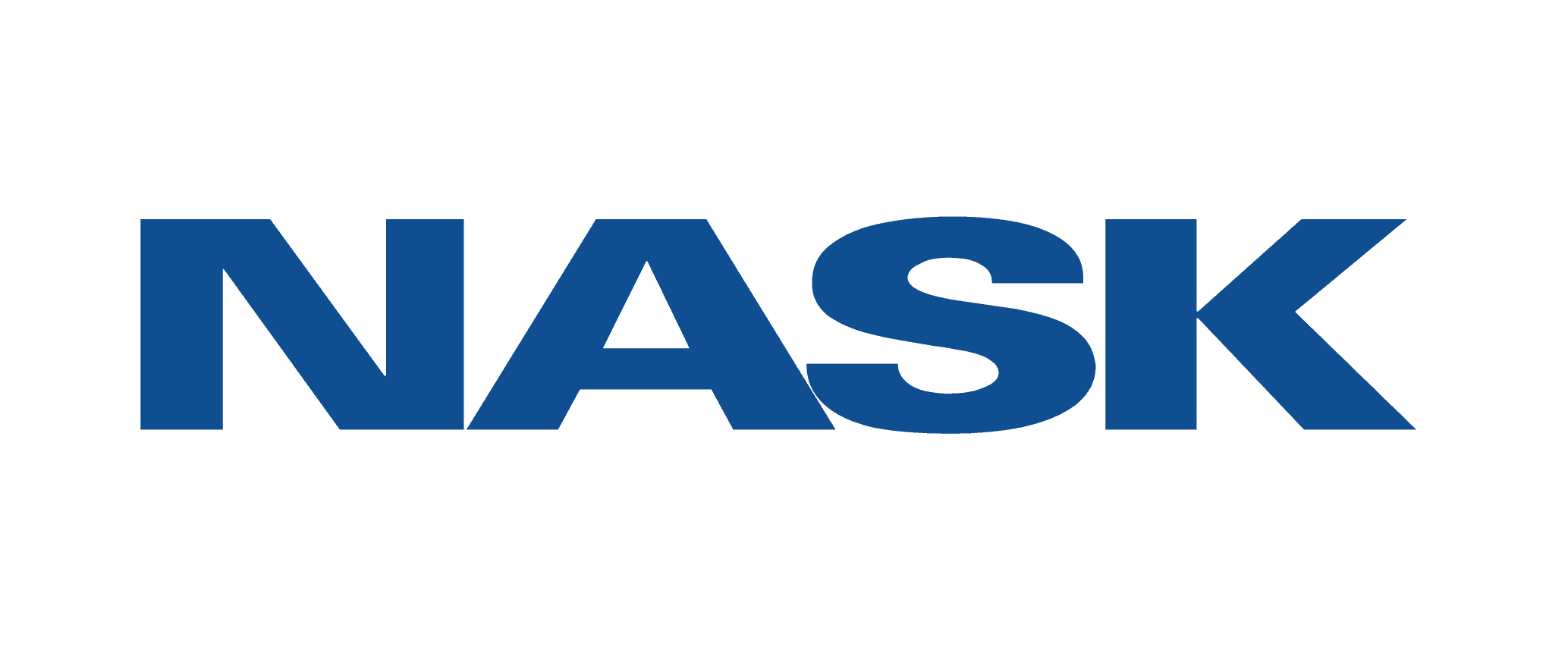 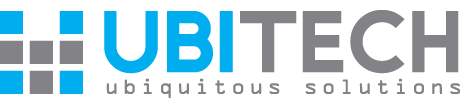 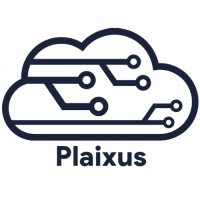 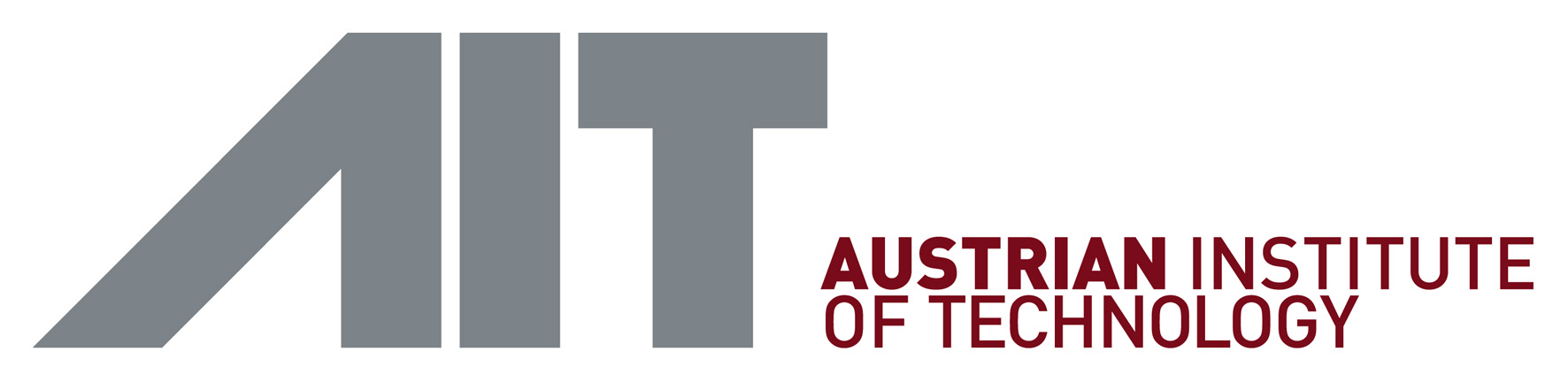 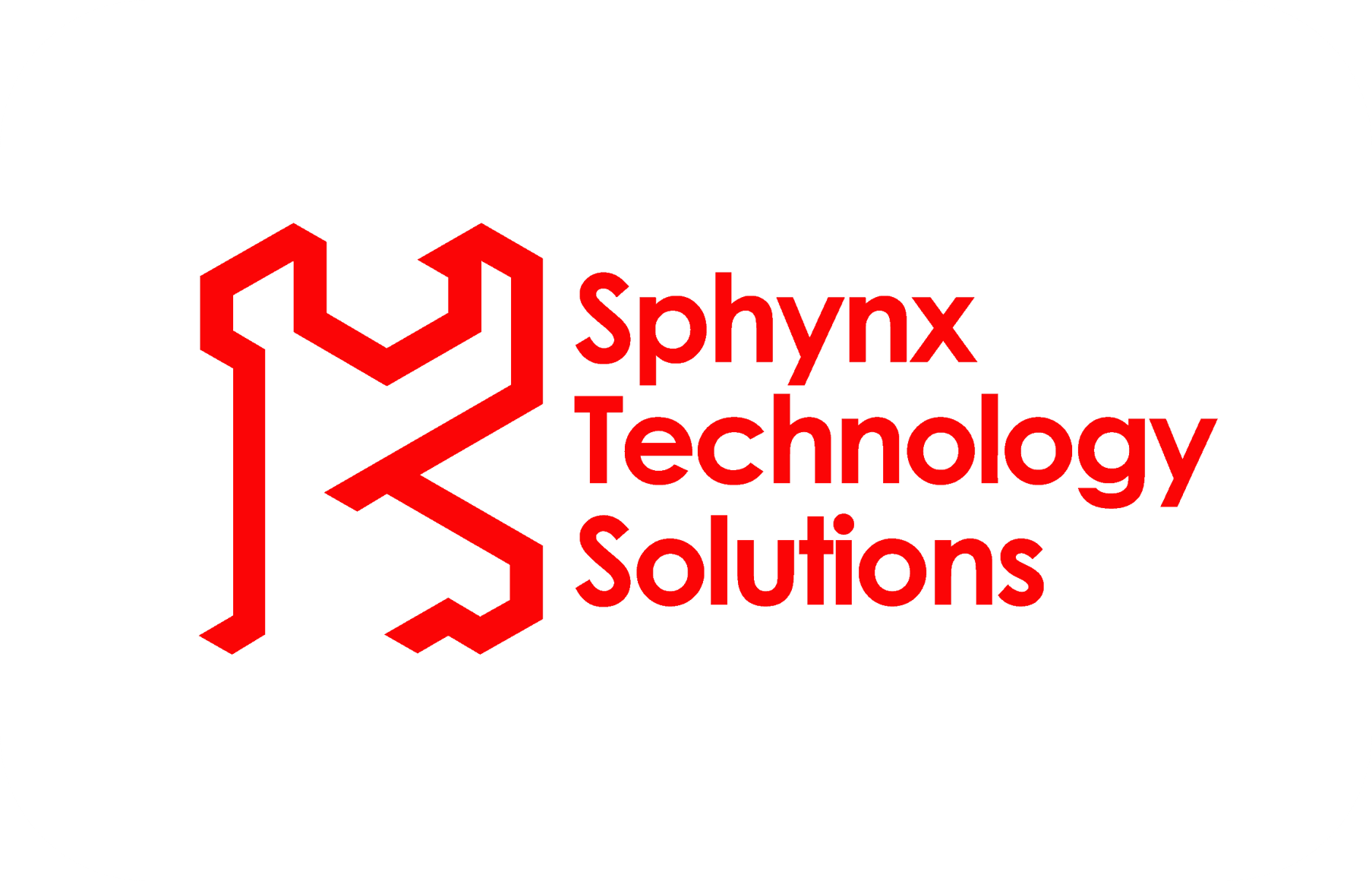 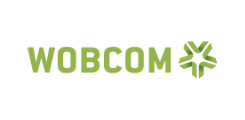 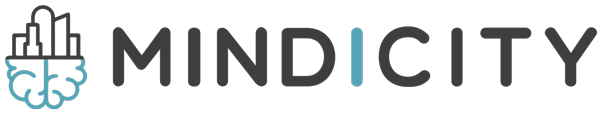 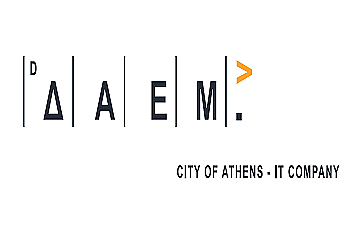 [Speaker Notes: The MIRANDA project started on 1st September 2024 and will run for 3 years. With a budget of more than 7 millions euros and 14 partners, the Consortium will validate and demonstrate its technologies in 3 Use Cases in Wolfsburg, Genoa, and Athens. Both are smart cities applications made of multiple services and infrastructures. MIRANDA explicitly addresses the needs for security in multi-domain and multi-ownership systems, like those you can build with FIWARE technologies. This is why I’m here today to introduce you the MIRANDA project, and I hope we can feed a continuous dialogue during and even after this project.]
Project Coordinator

Matteo Repetto
Institute for Applied Mathematics and Information Technologies (IMATI), CNR
Genoa, Italy	
info@mirandaproject.eu
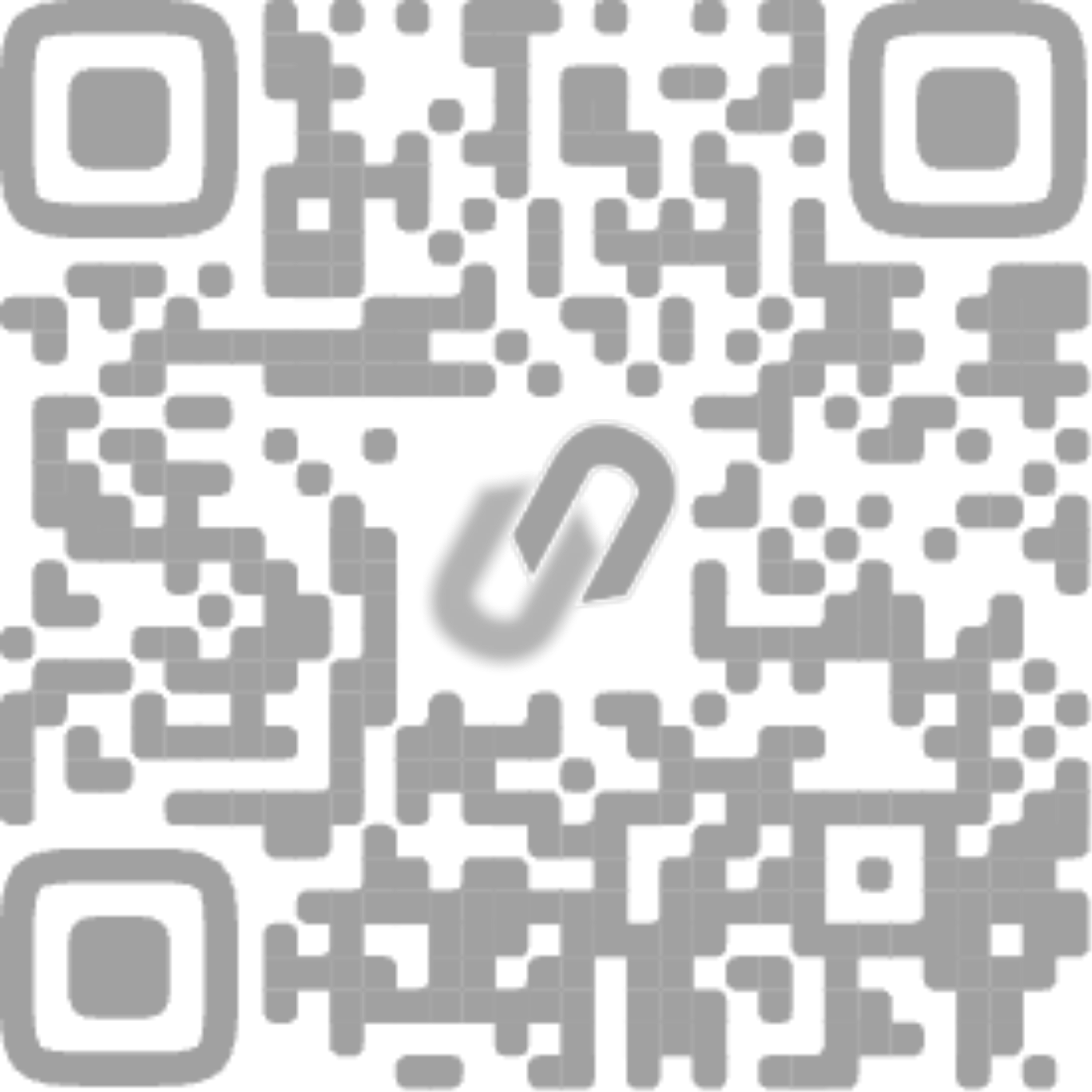 [Speaker Notes: questions]